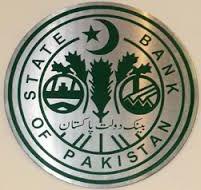 Awareness Session on FX Operations & SBP Online Portal
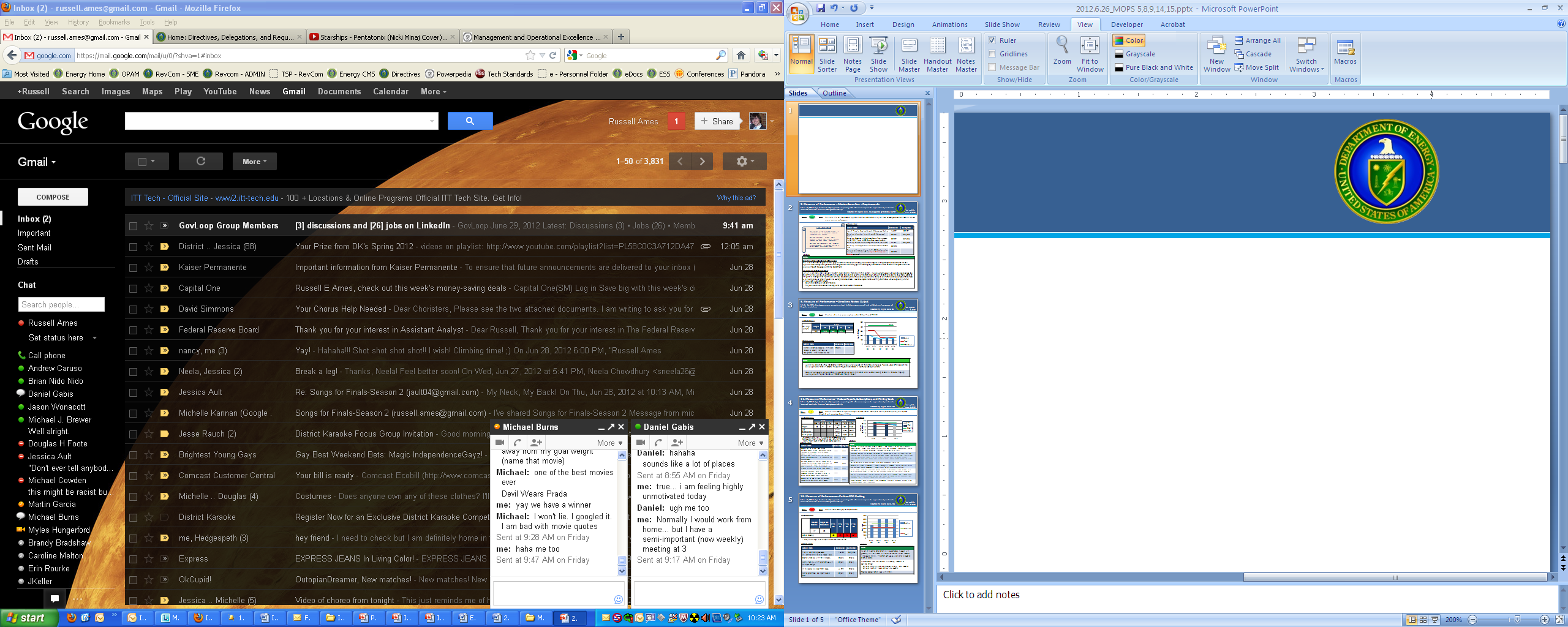 State Bank of Pakistan
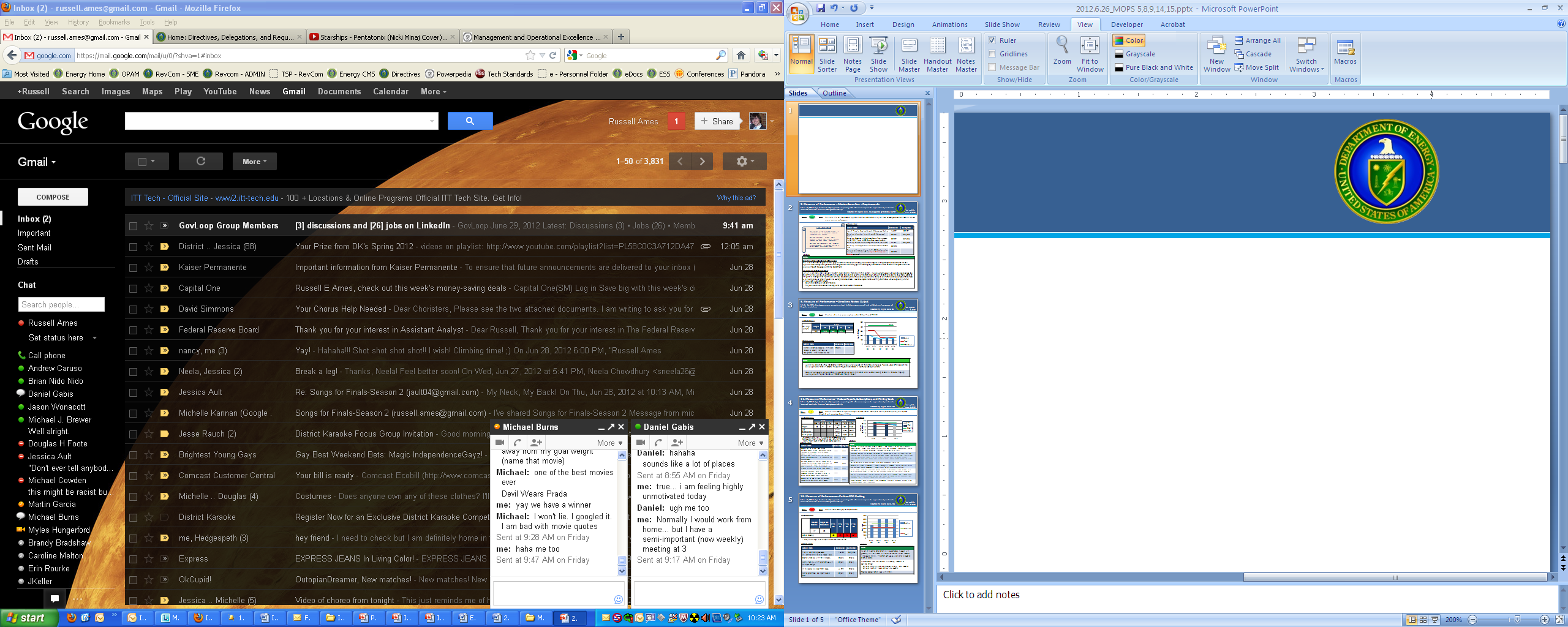 Agenda of the Session
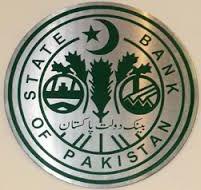 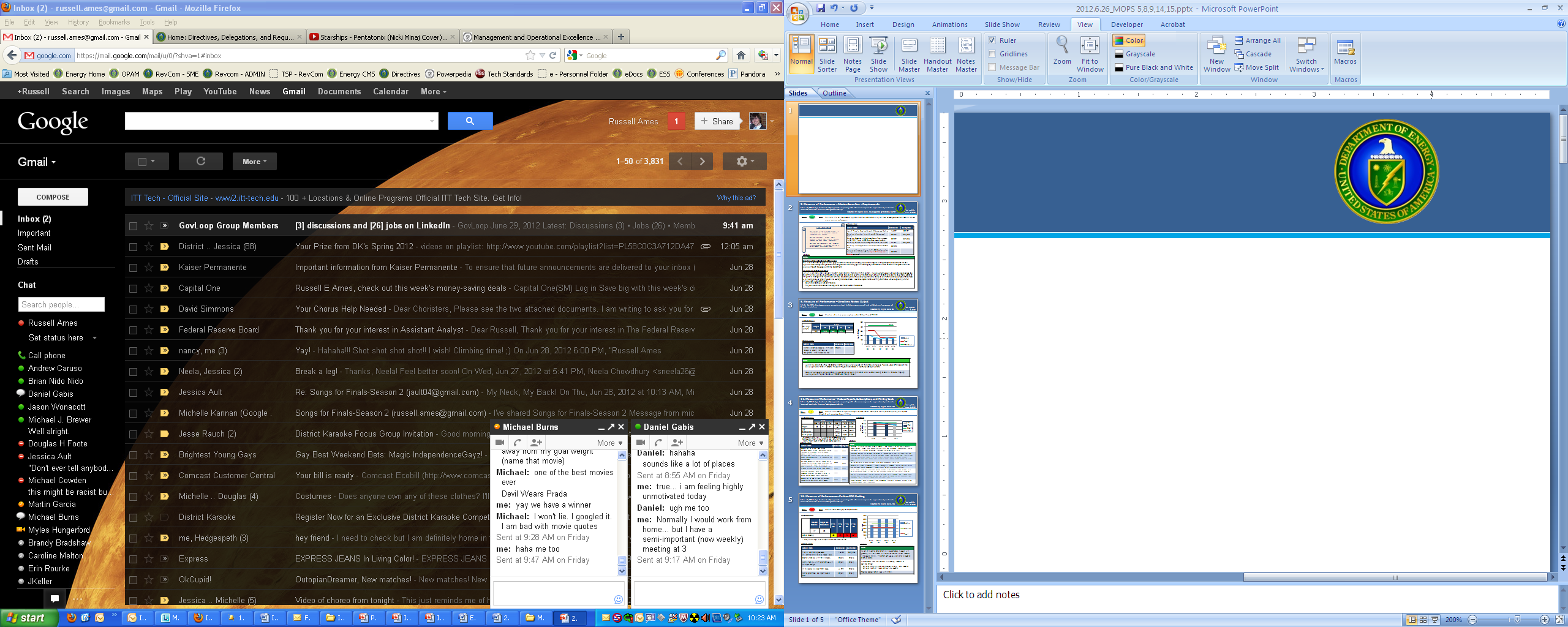 Key Stakeholders
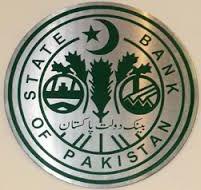 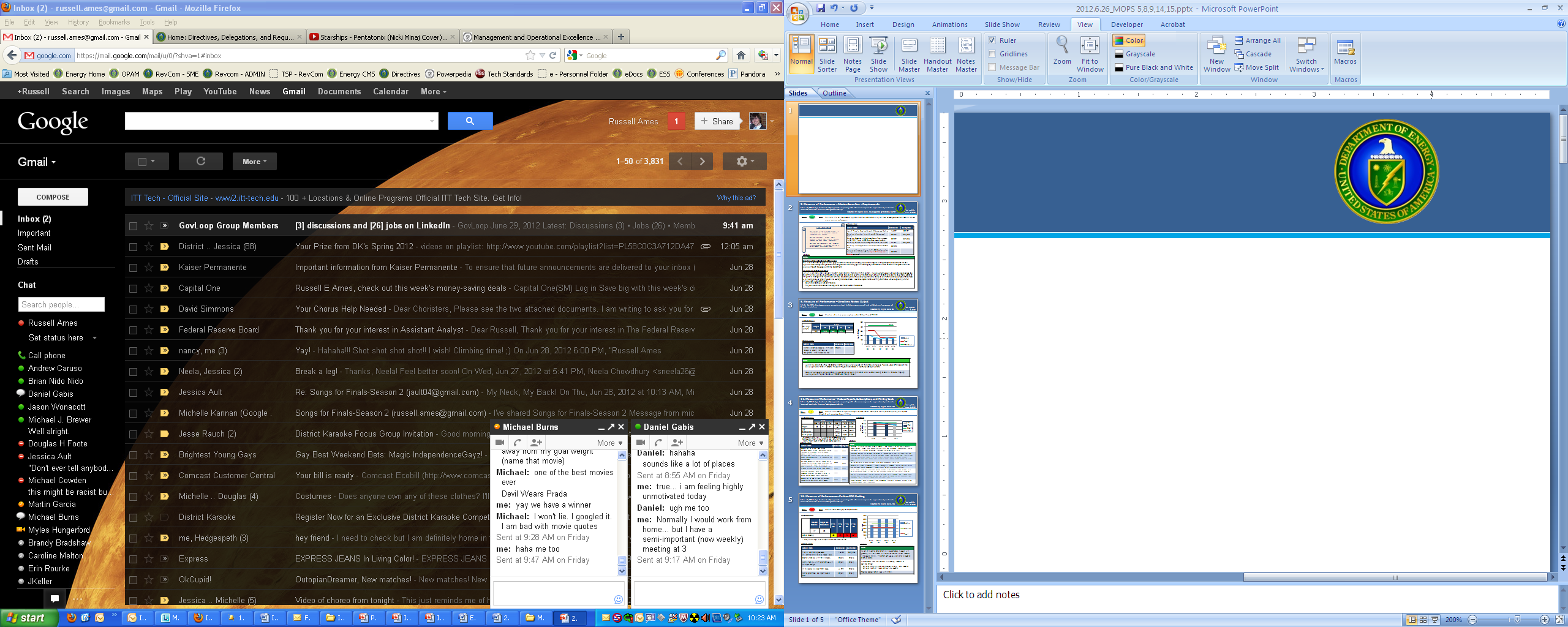 Initiatives
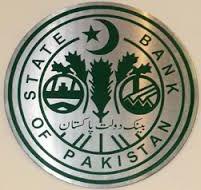 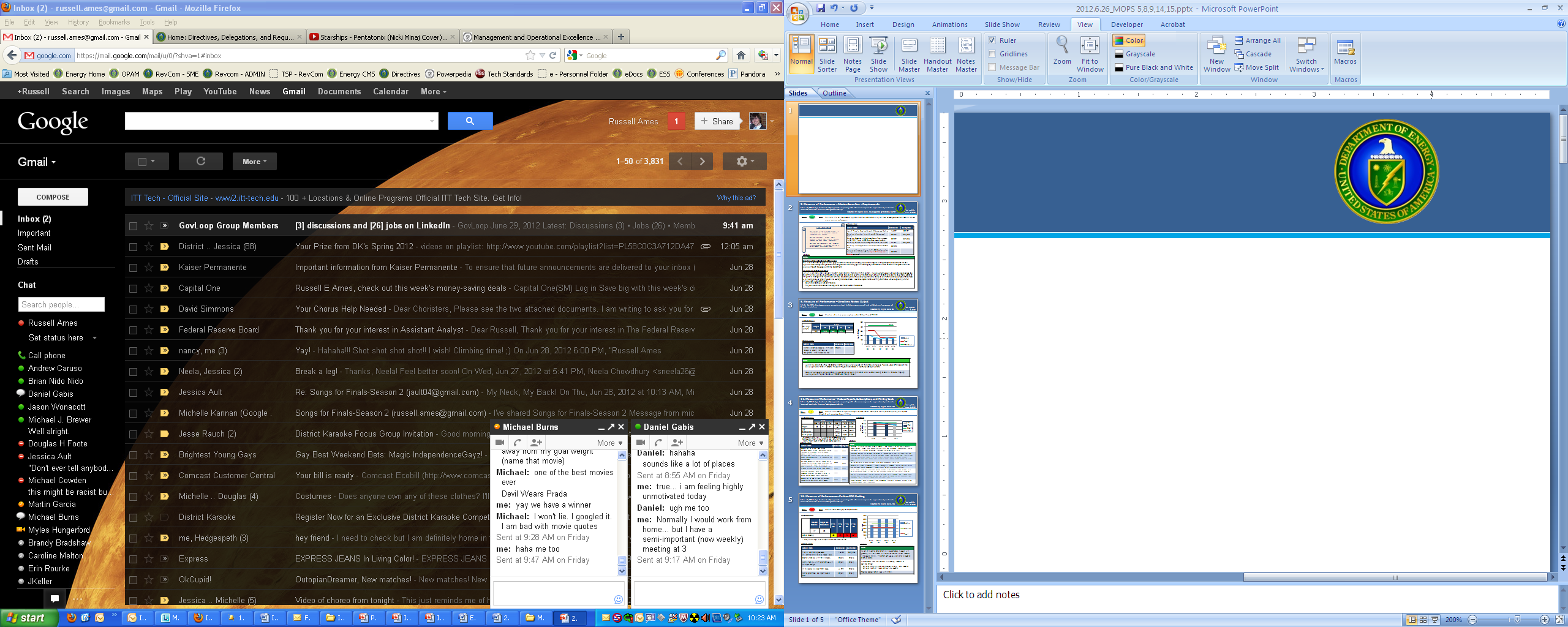 FX Operations at SBP
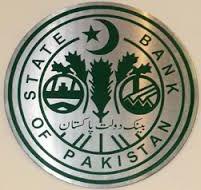 FE Circular No. 10 of 2018 dated October 19, 2018
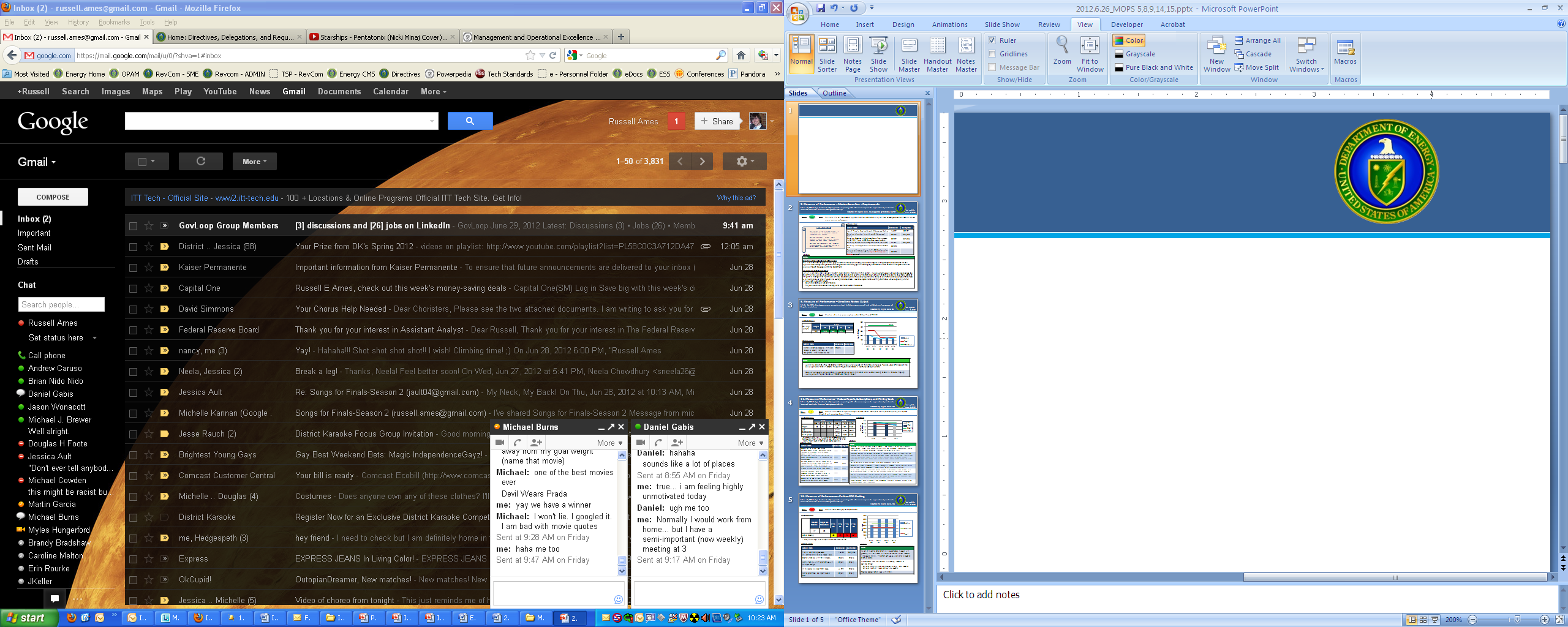 Previous ProcessFlow Chart Diagram
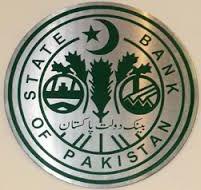 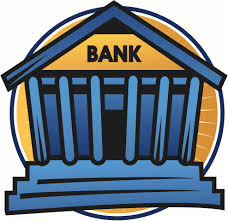 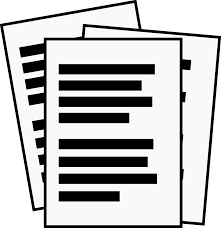 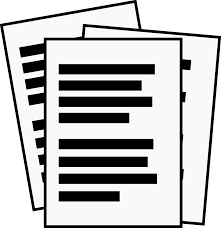 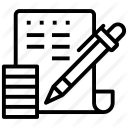 Hard Copy of Decision Letter
Hard Copy of Decision Letter
Authorized Dealer
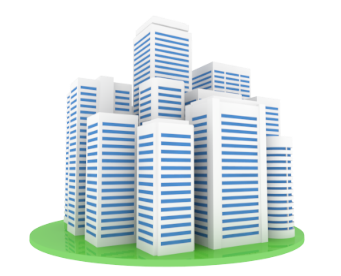 Manual Approval Process
Manual Submission of Cases by Clients
Manual Submission of Cases by ADs
Manual Processing at SBP
Manual Intimation of Decision to AD & Clients
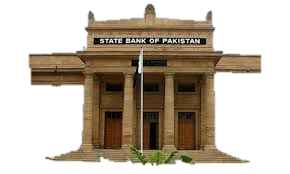 External Clients
State Bank of Pakistan
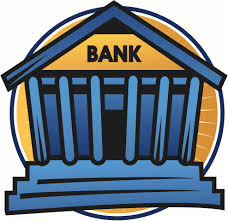 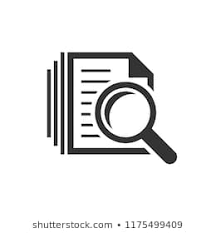 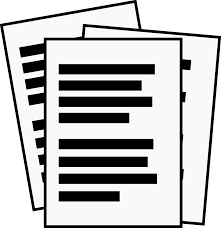 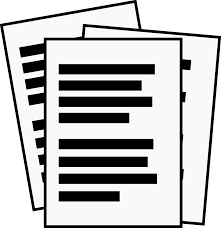 Documents & Necessary Information
Documents & Necessary Information
Scrutiny of Documents
Authorized Dealer
6
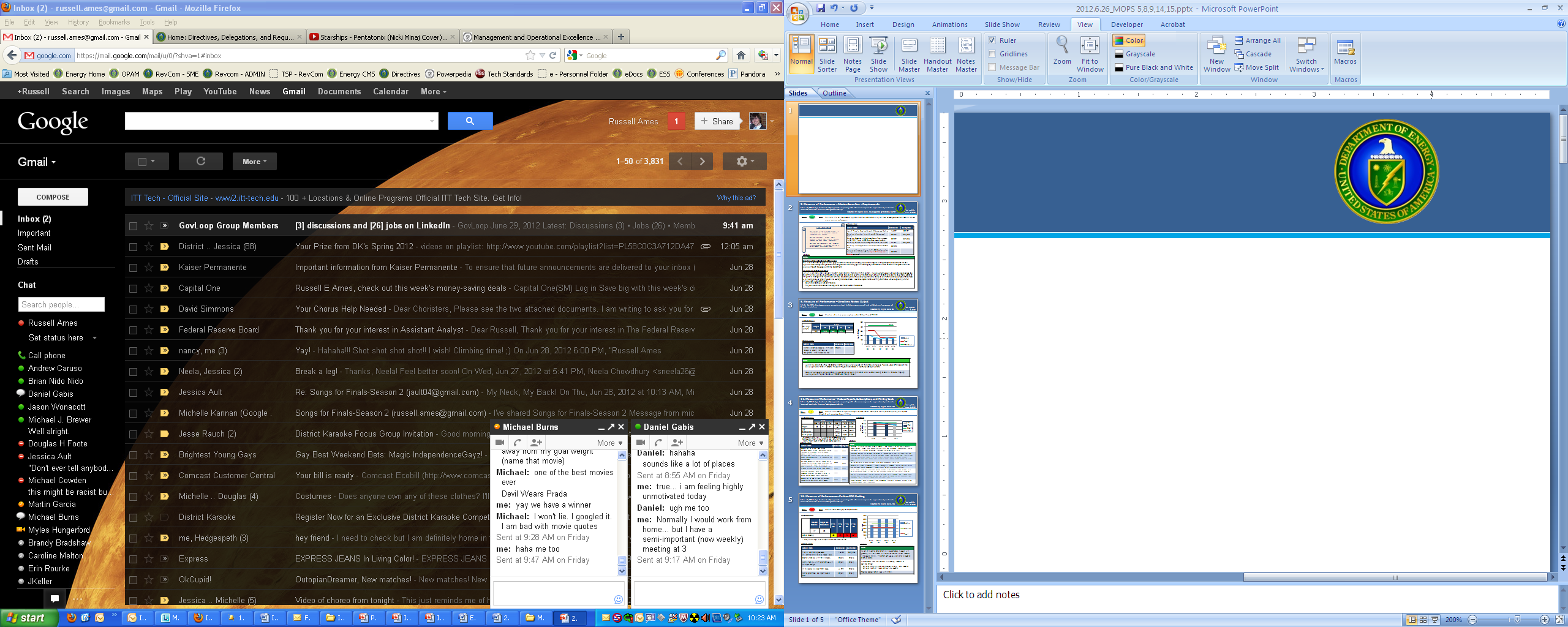 Major Issues for Businesses in Previous System
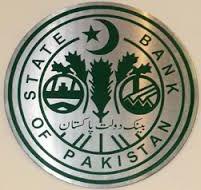 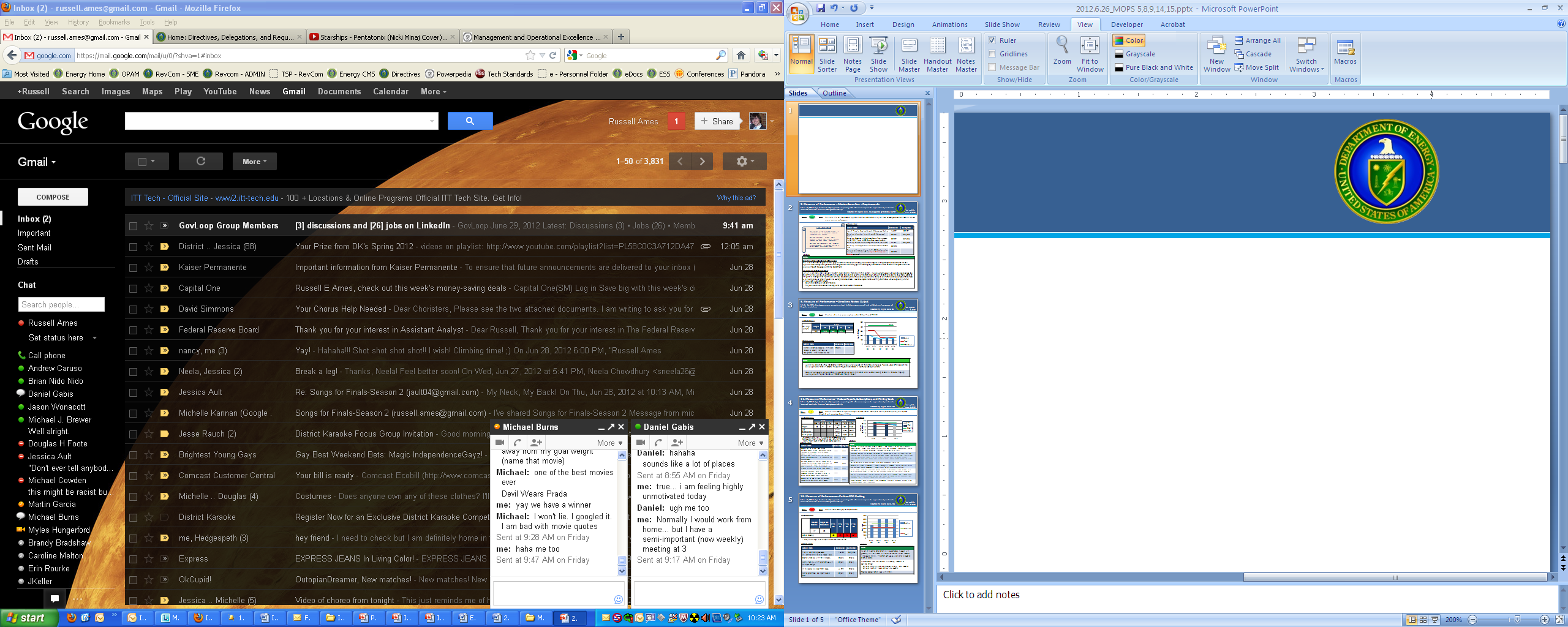 Existing Process (Parallel Run at FEOD)Flow Chart Diagram
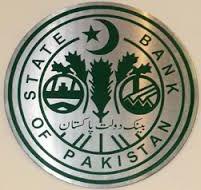 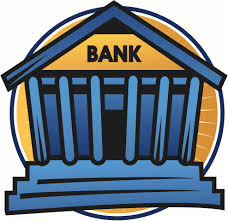 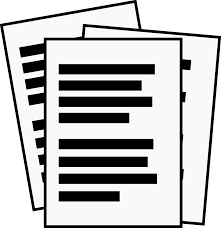 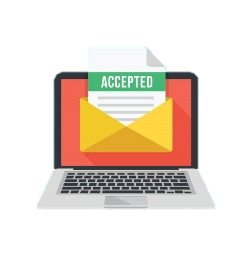 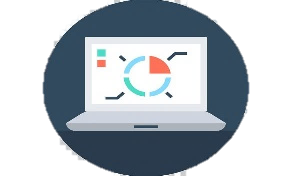 Print out of Decision Letter
Electronic Copy of Decision Letter
Authorized Dealer
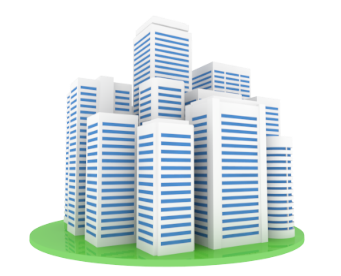 Electronic Approval Process
Manual Submission by Clients
Electronic Submission by ADs
Electronic Processing at SBP
Electronic Intimation of Decision to ADs
Manual Intimation of Decision to Clients
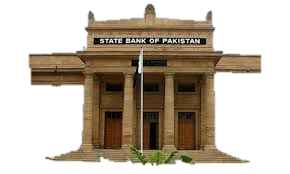 External Clients
State Bank of Pakistan
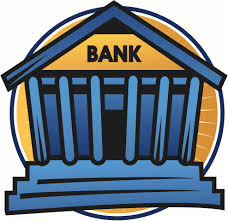 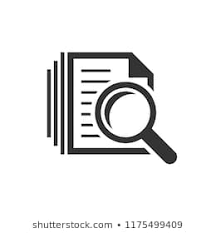 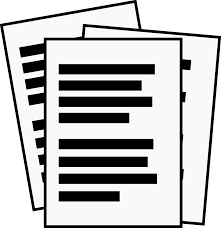 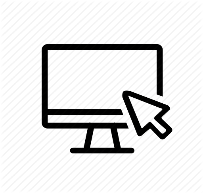 Online Case Submission
Documents & Necessary Information
Scrutiny of Documents
Authorized Dealer
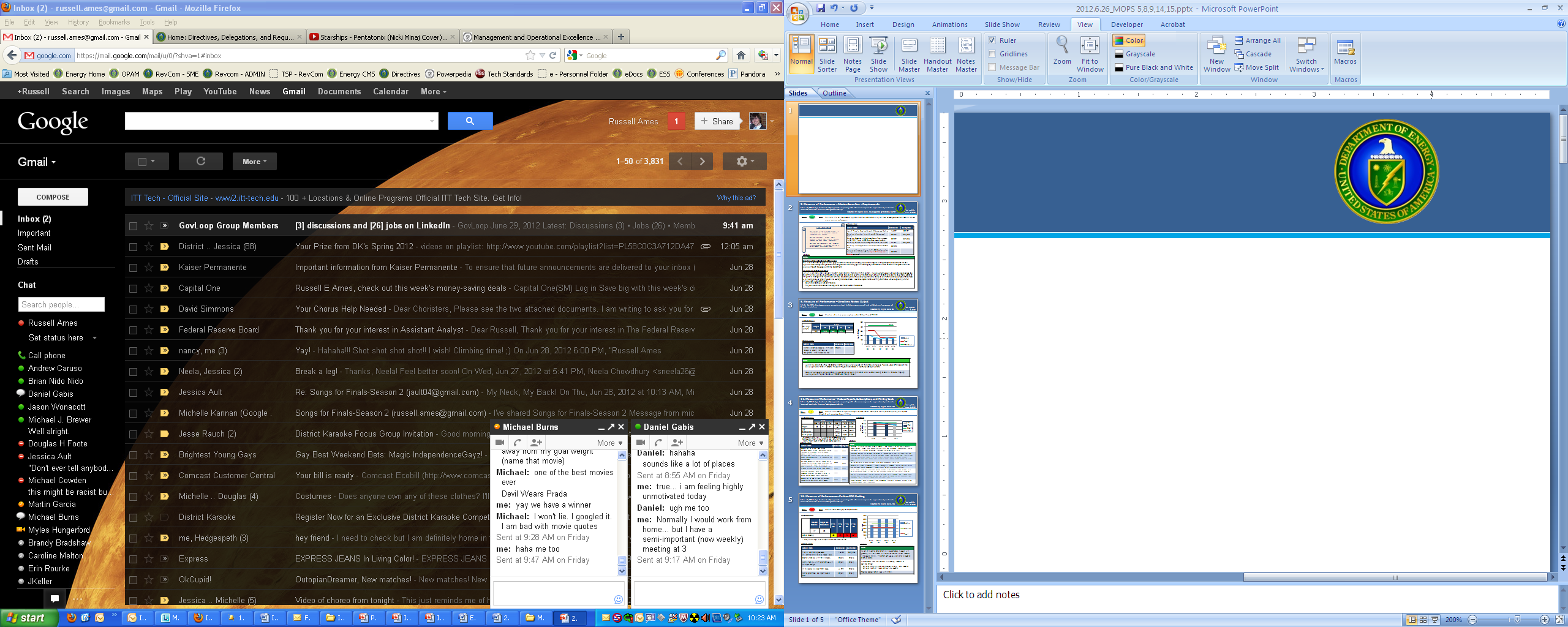 Upcoming Functionalities of Portal
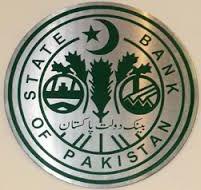 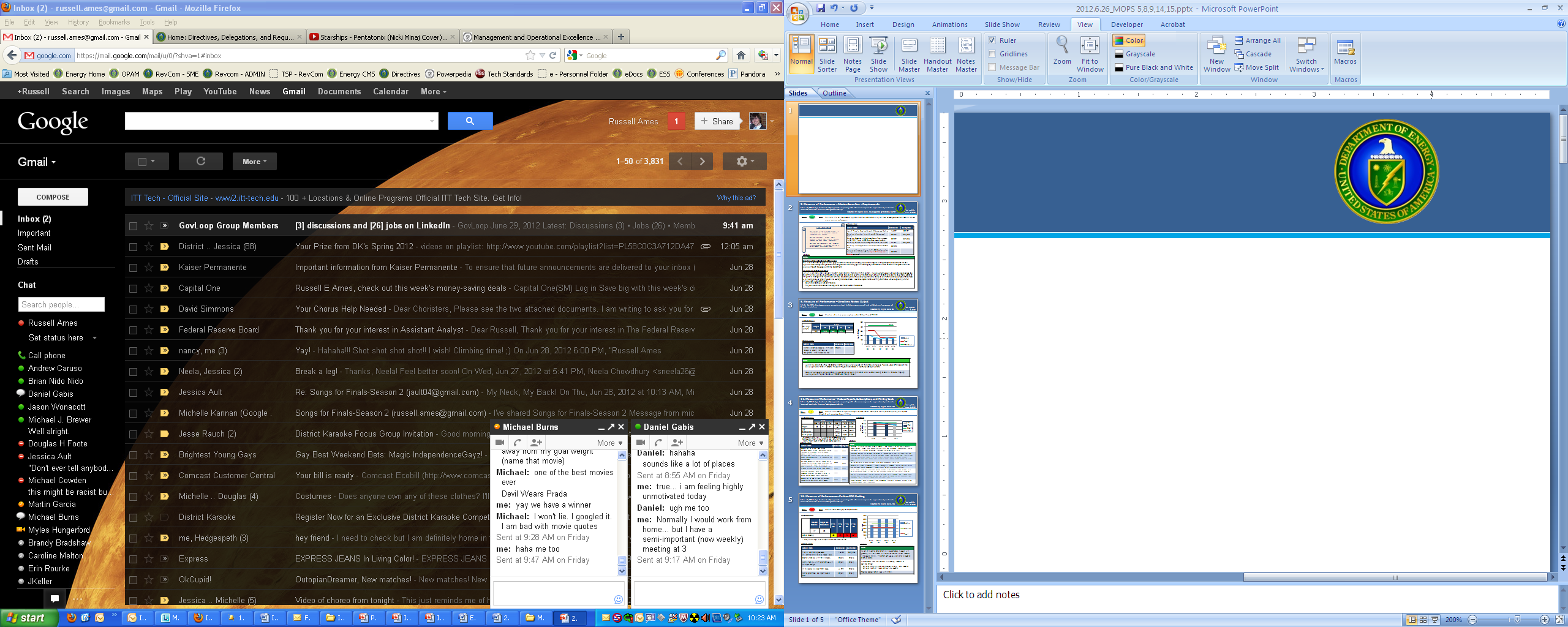 Upcoming Functionalities of Portal
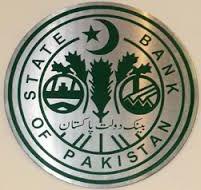 Quick Solution
Next Step
10
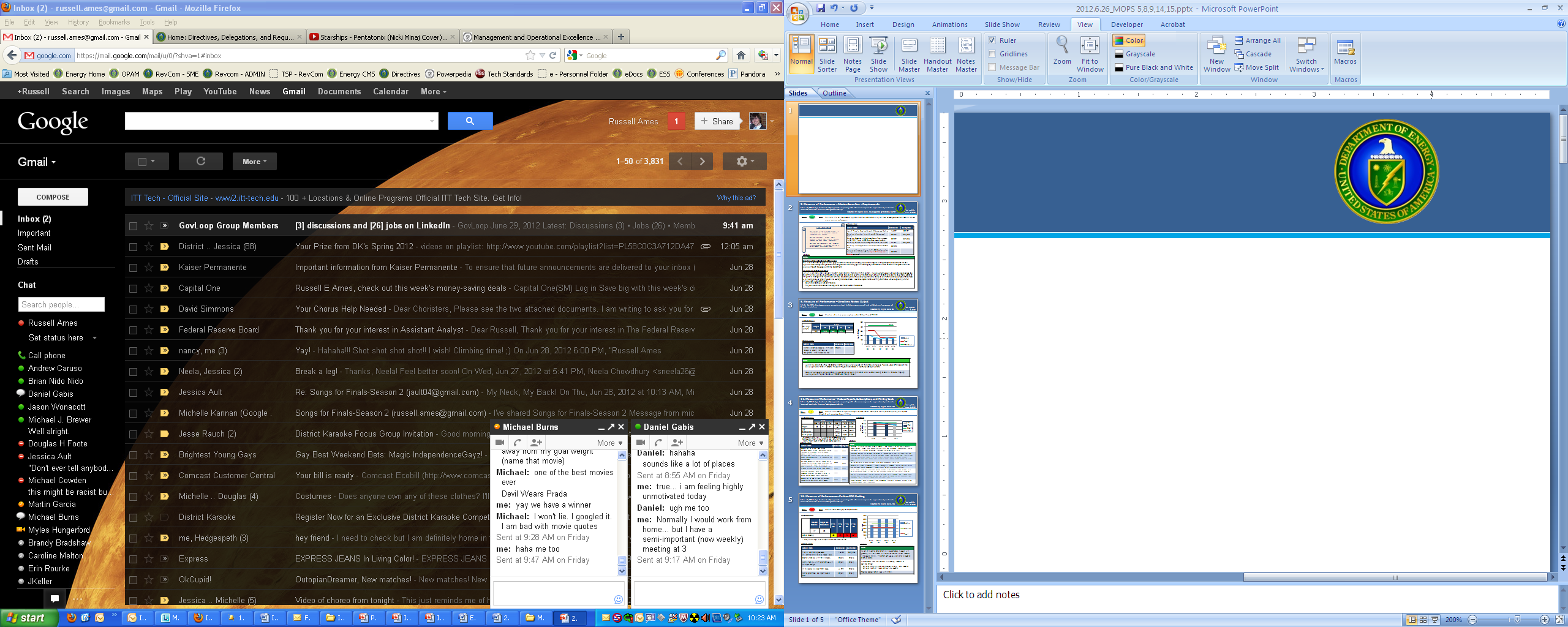 Email to ClientsFlow Chart Diagram
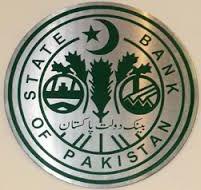 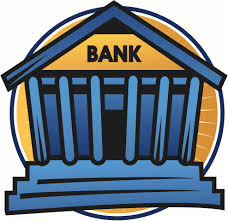 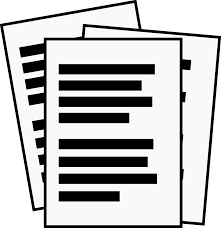 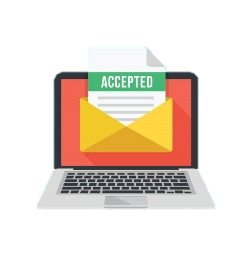 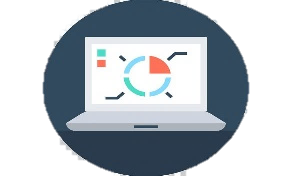 Electronic Copy of Decision Letter
Print out of Decision Letter
Authorized Dealer
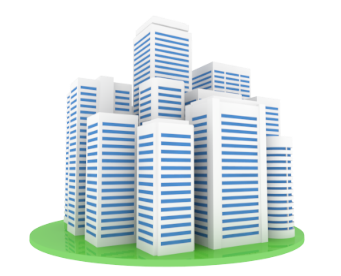 Electronic Approval Process
Manual Submission by Clients
Electronic Submission by ADs
Electronic Processing at SBP
Electronic Intimation of Decision to ADs
Manual Intimation of Decision to Clients
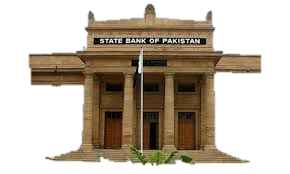 External Clients
State Bank of Pakistan
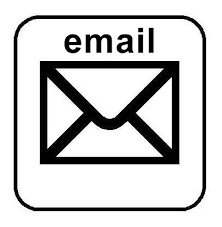 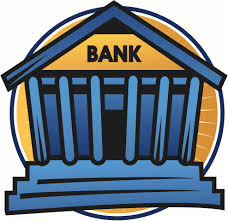 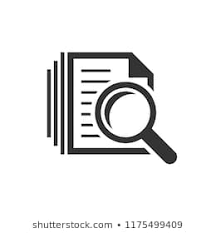 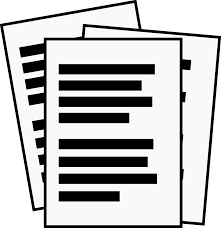 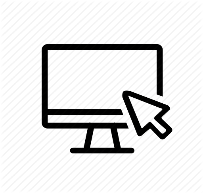 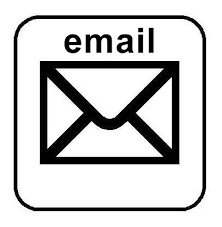 Online Case Submission
Documents & Necessary Information
Demo
Scrutiny of Documents
Authorized Dealer
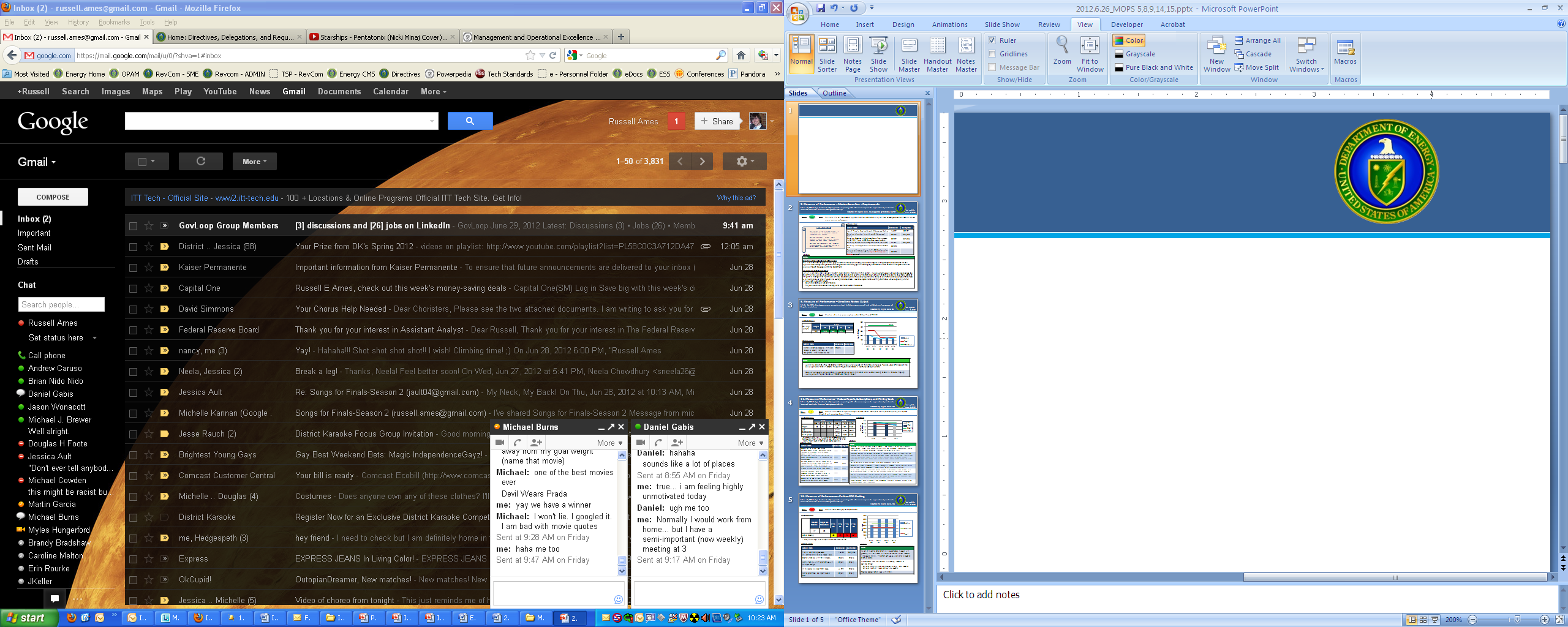 Look-up on Website
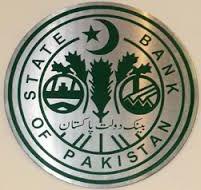 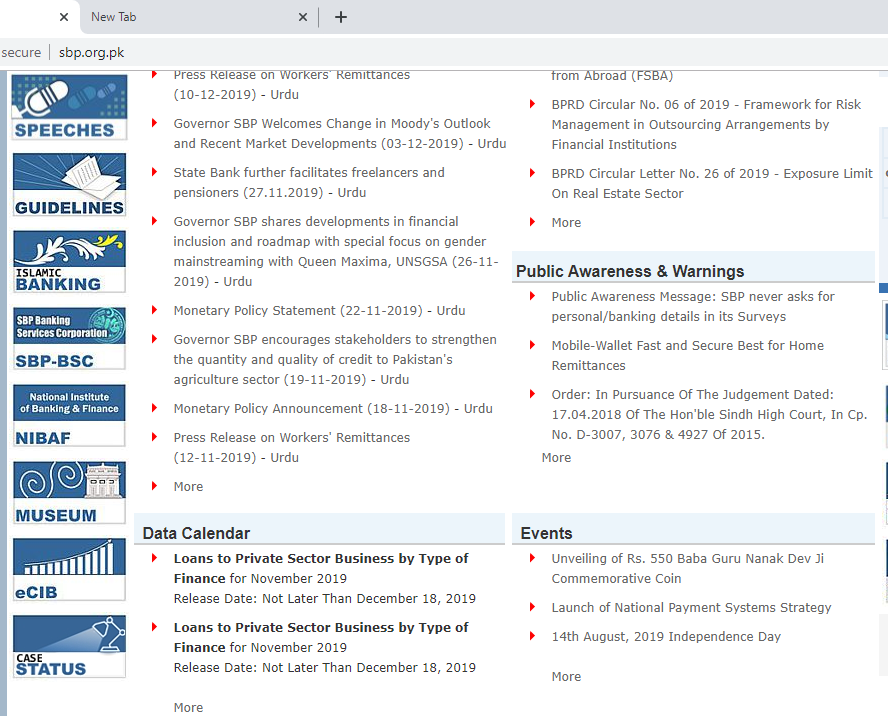 Case Search Option
12
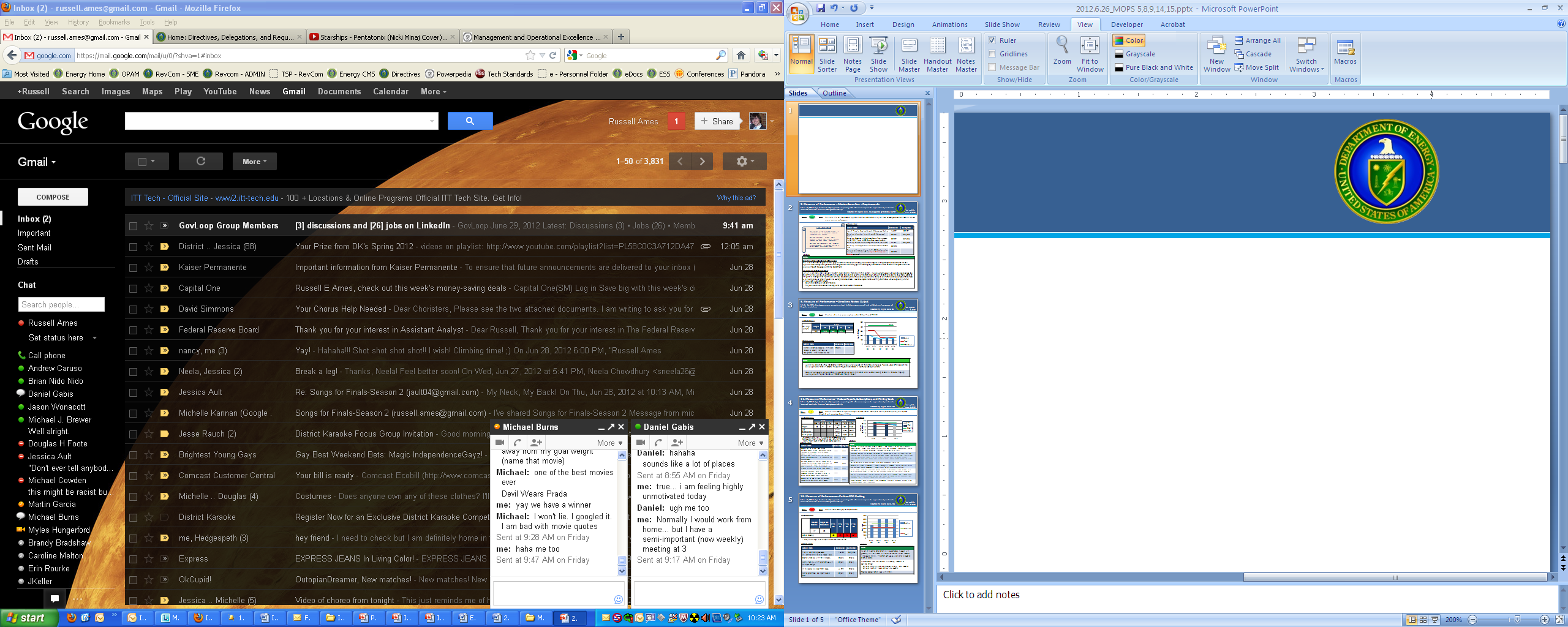 Look-up on Website
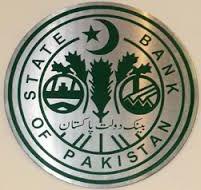 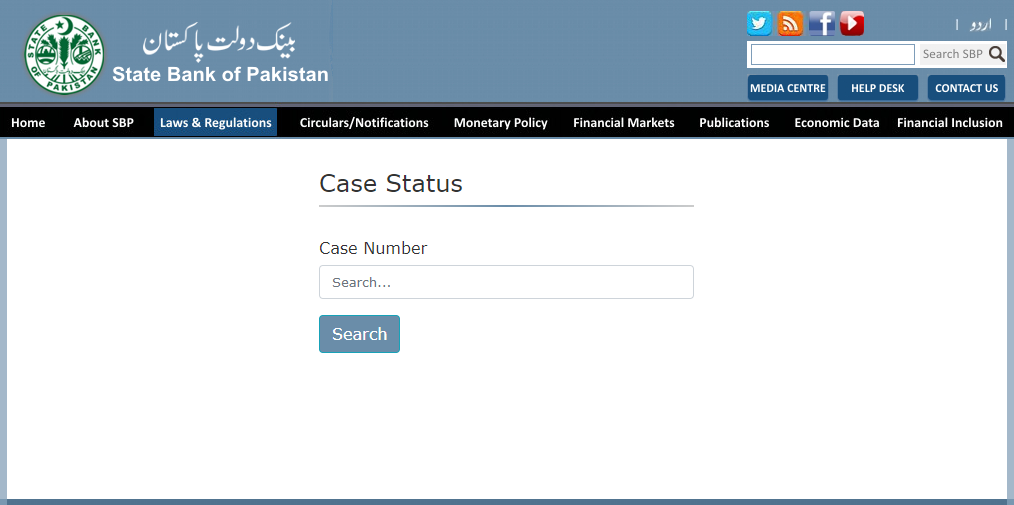 Type Case Number
13
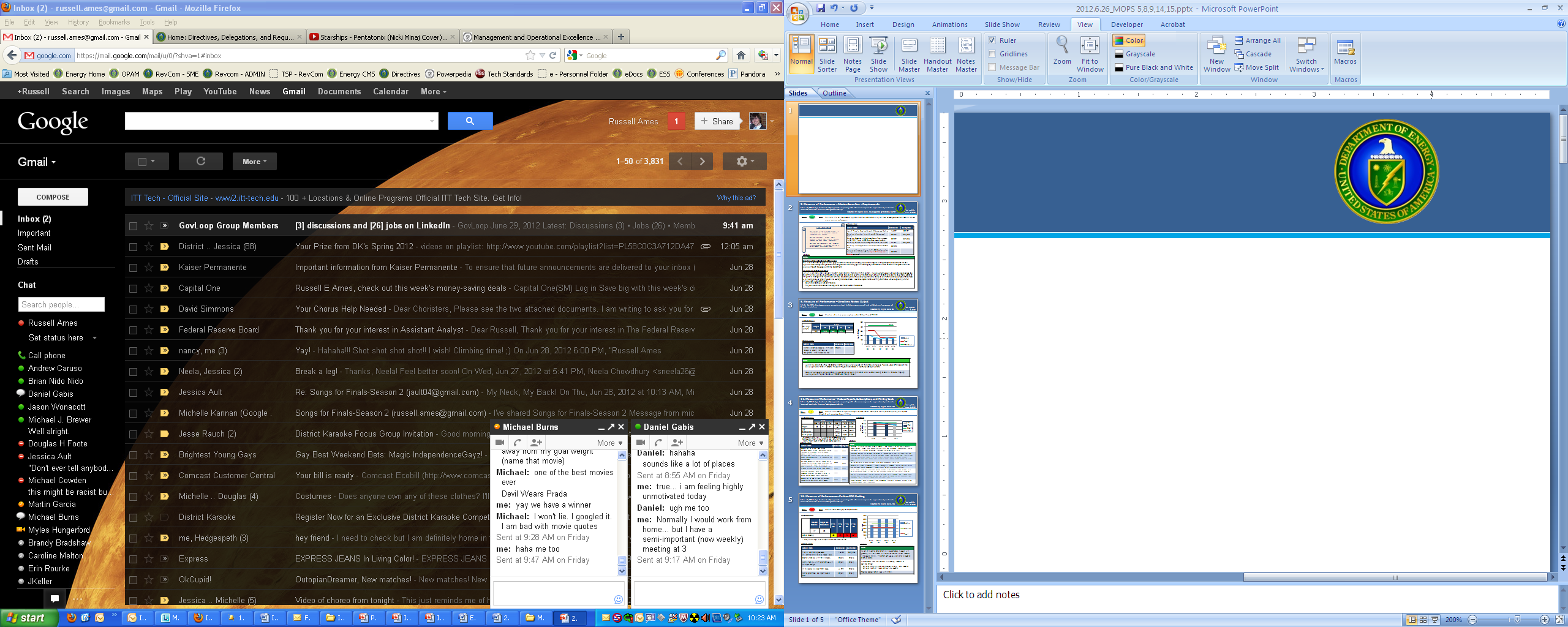 Look-up on Website
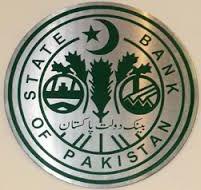 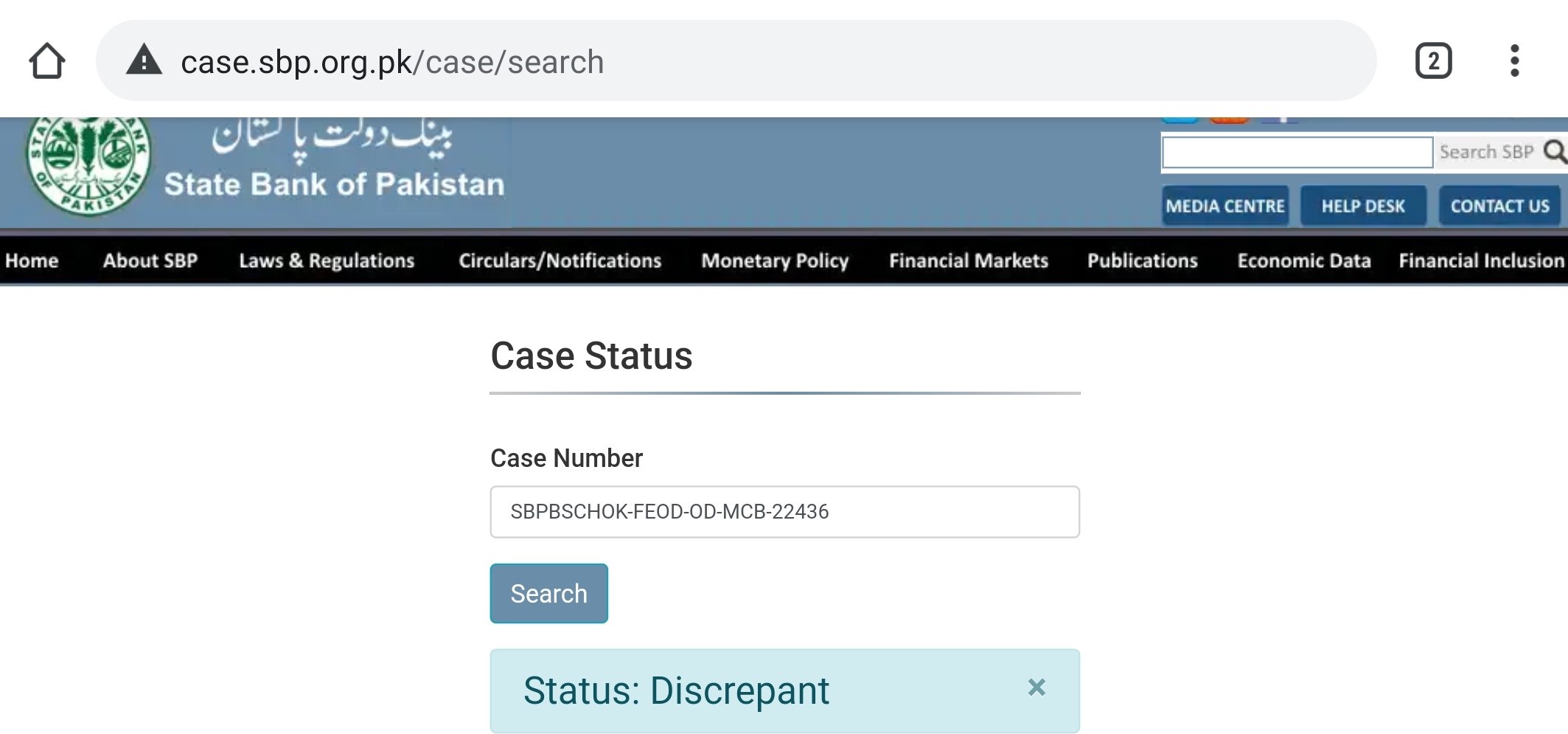 14
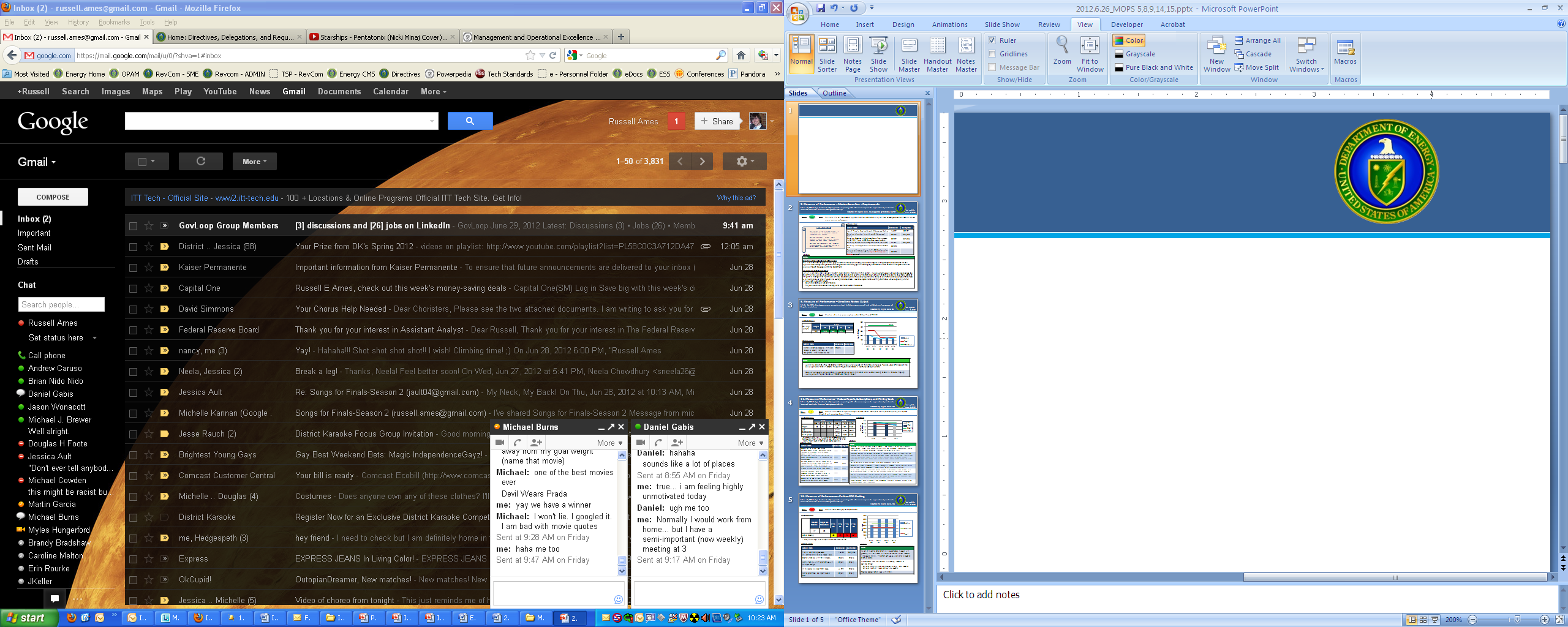 Look-up on Website
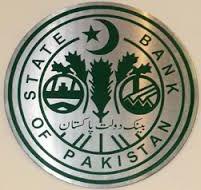 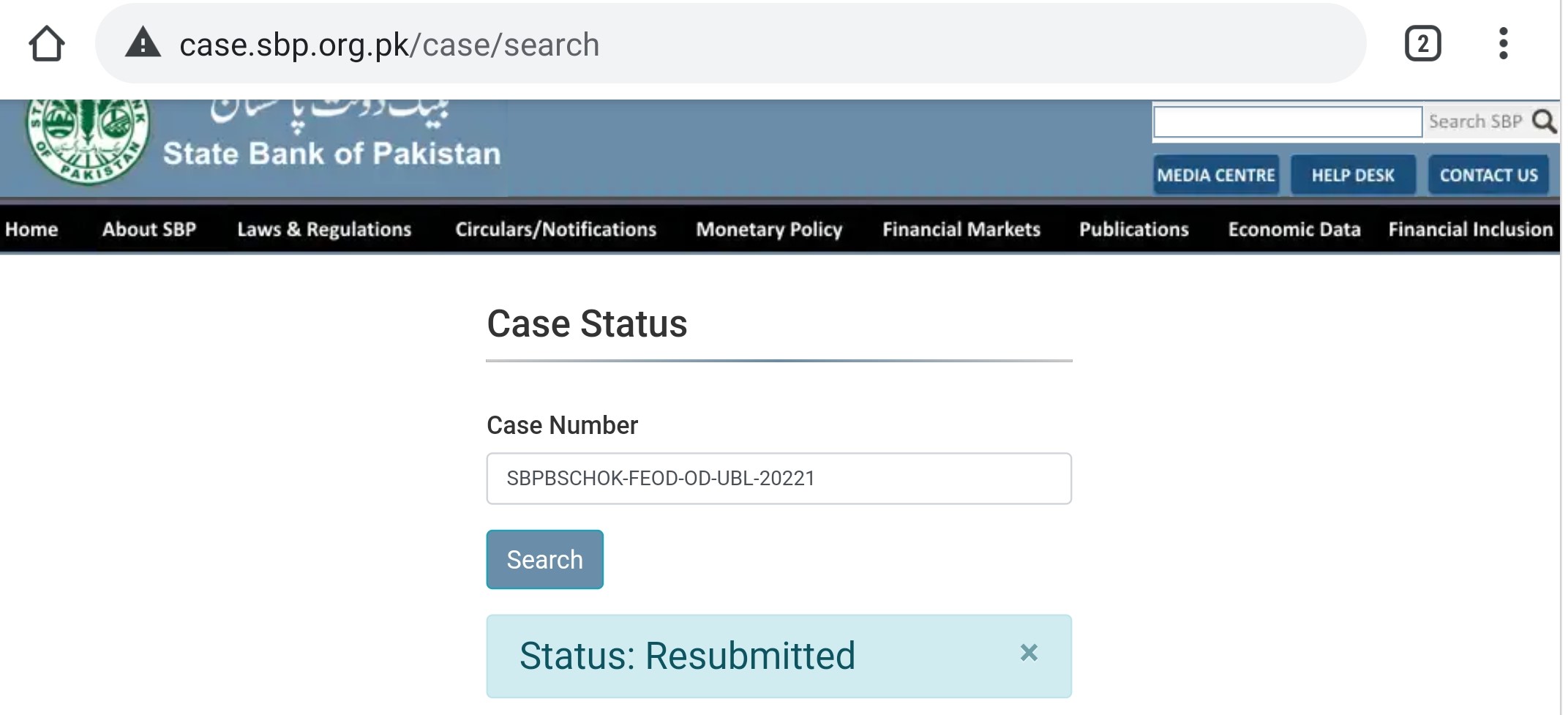 15
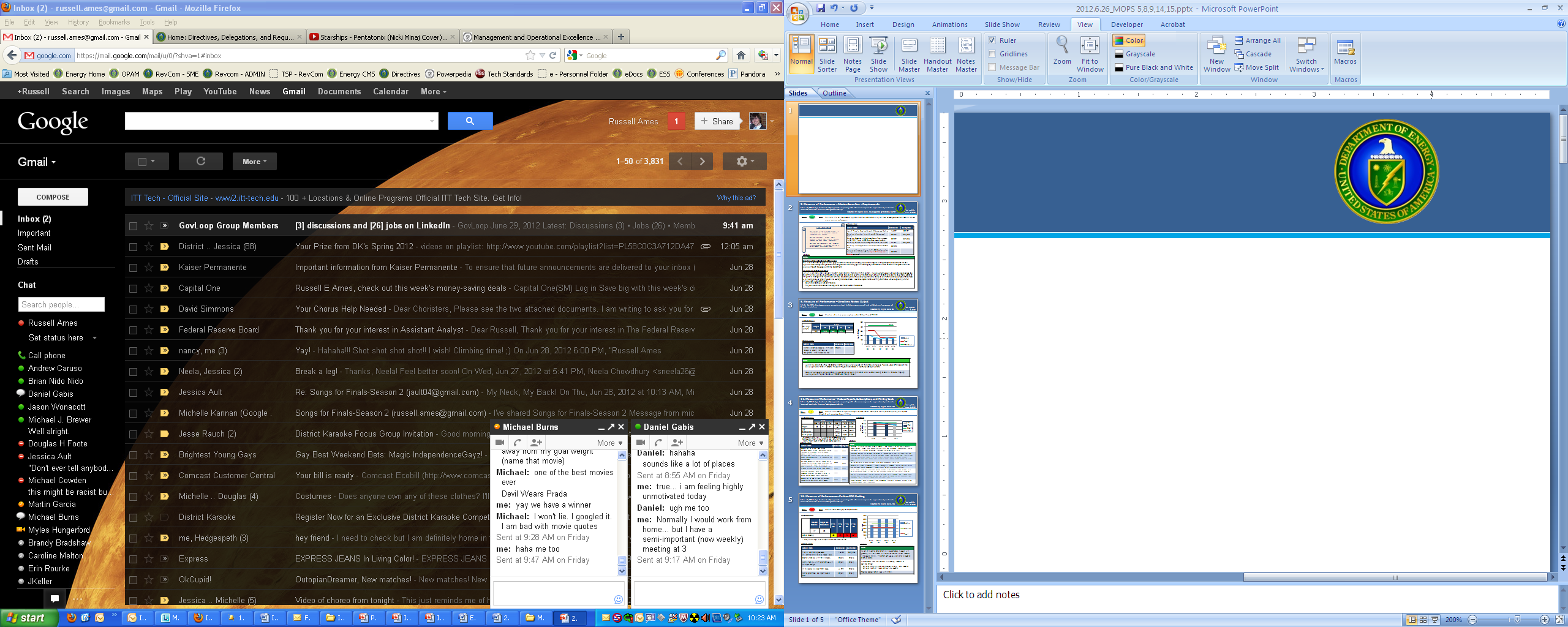 Look-up on Website
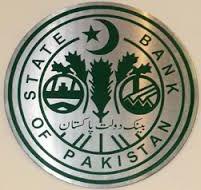 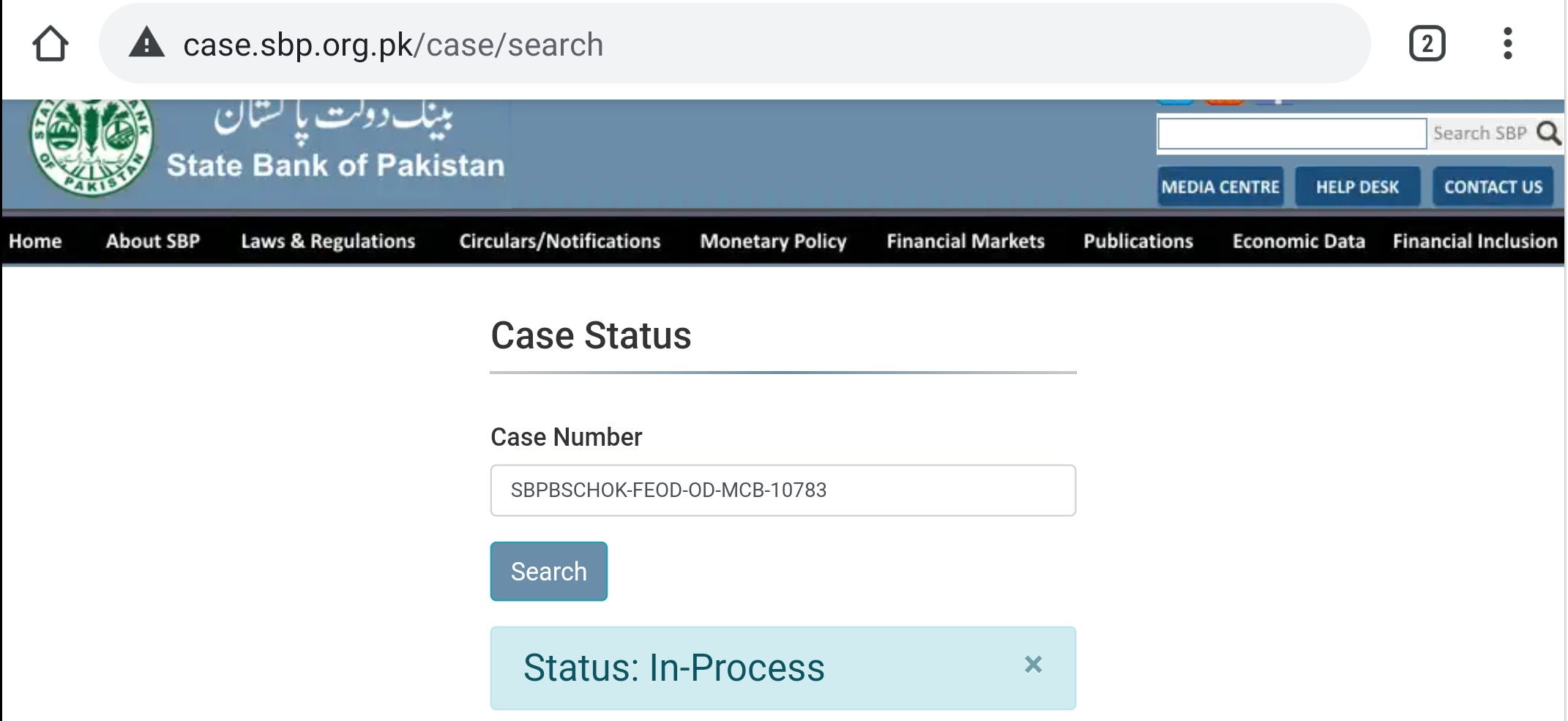 16
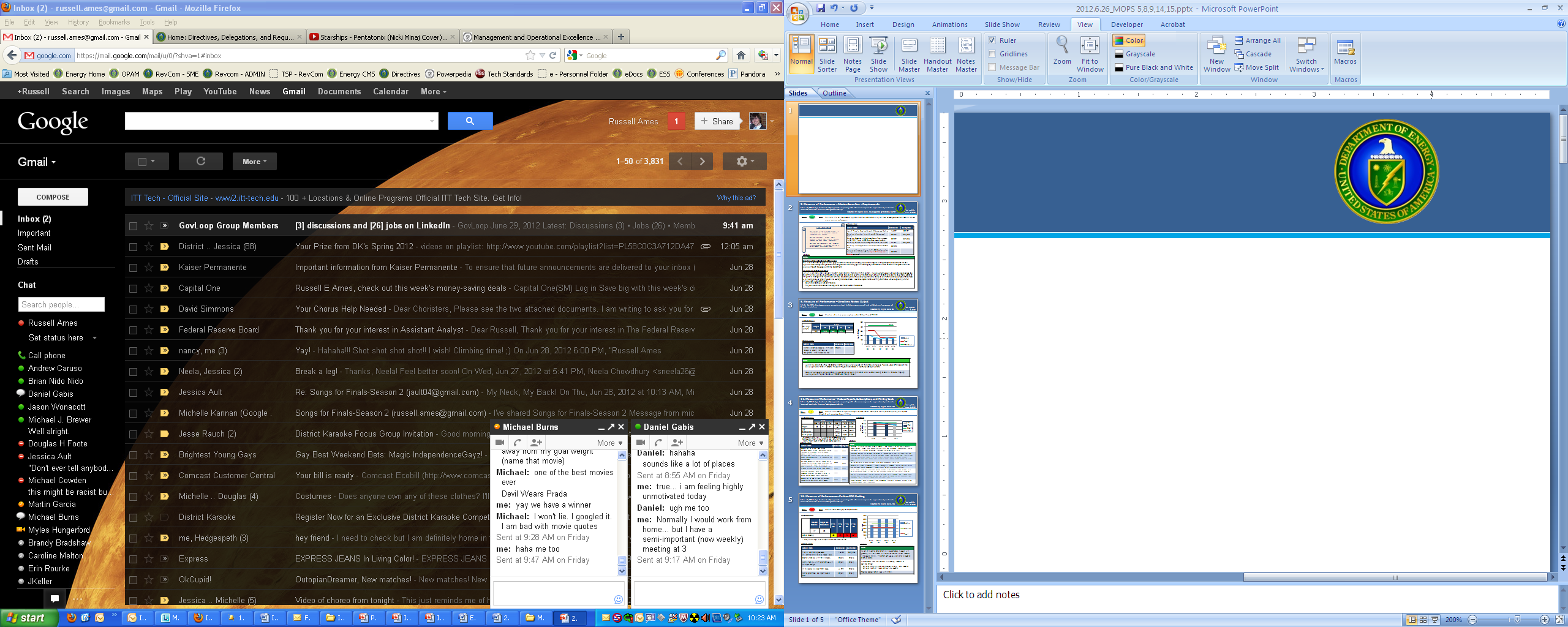 Key Expected Benefits
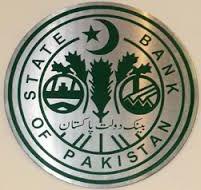 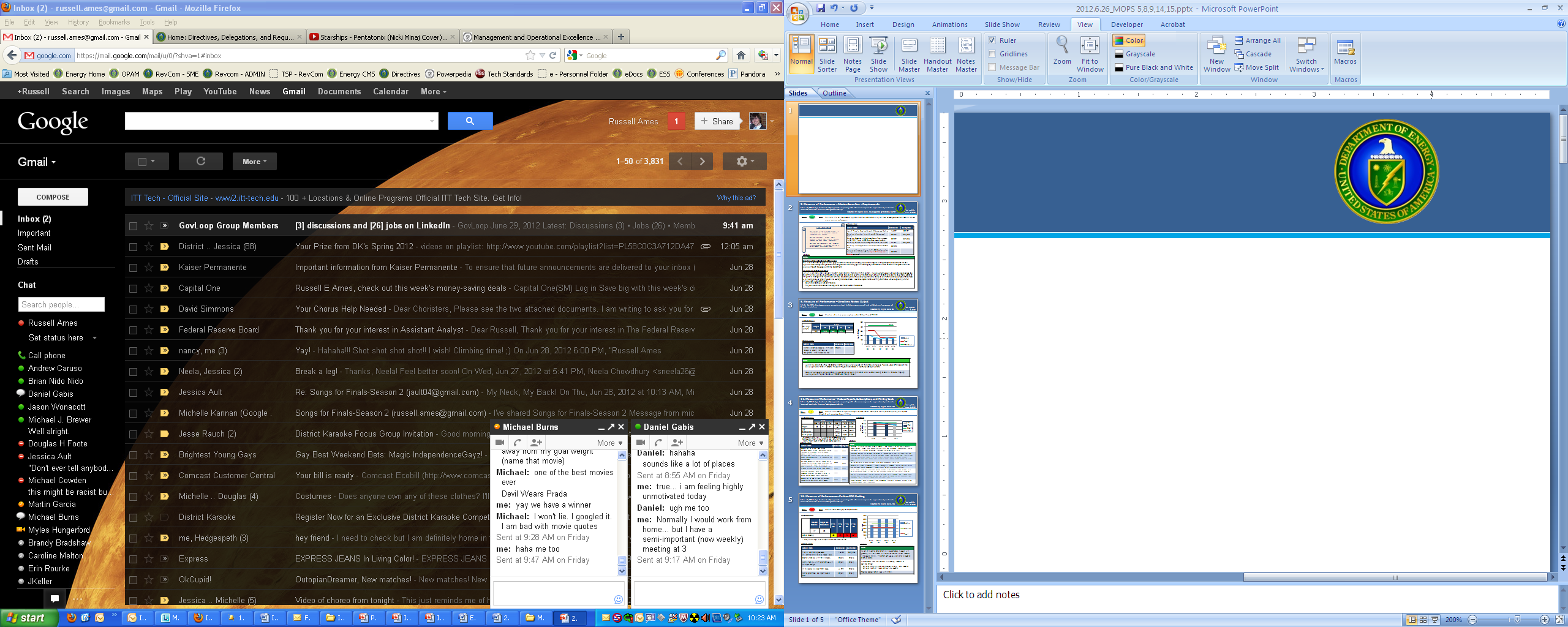 Points to Remember
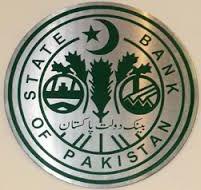 Must Have Awareness with applicable FE Rules & Regulations

Complete Set of Information & Documents should be provided to Banks to avoid unnecessary delays

Email Address provided to SBP should be Correct and must belong to Senior Personnel

Must have System generated Case Number to track progress of Request
2
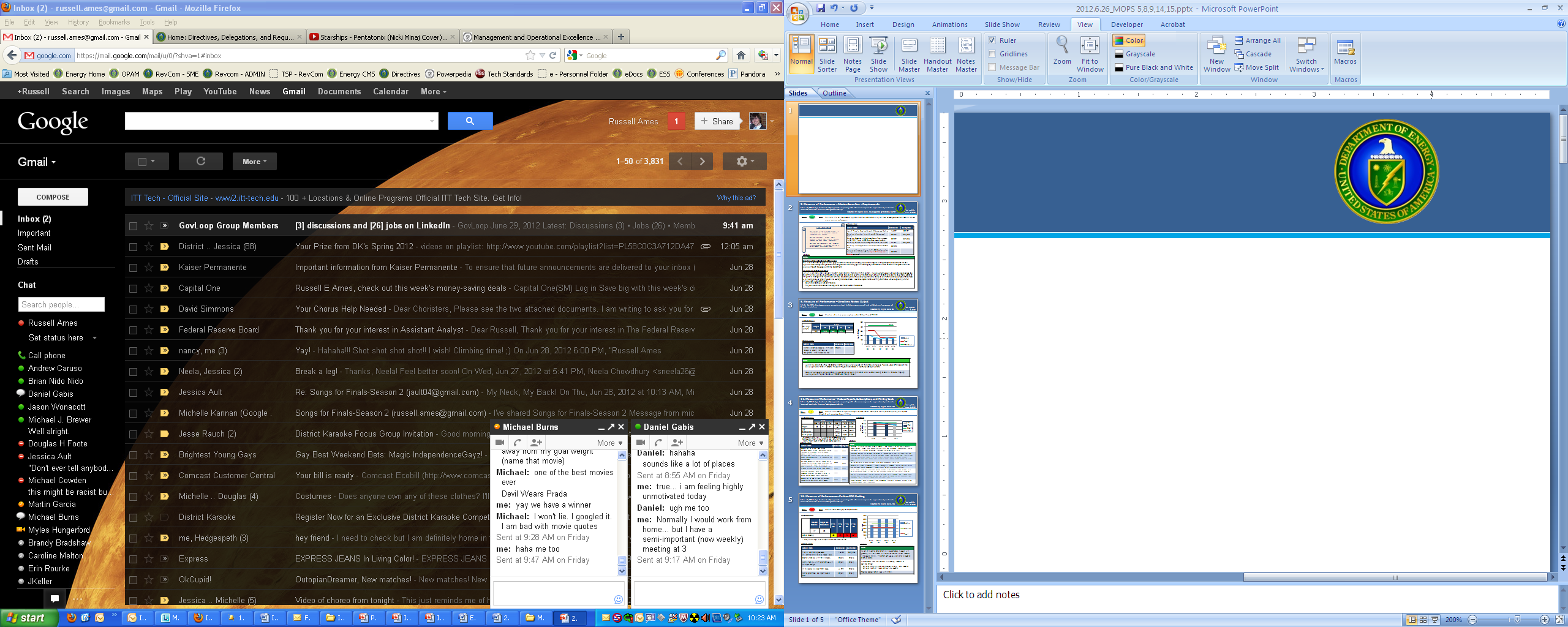 THE END
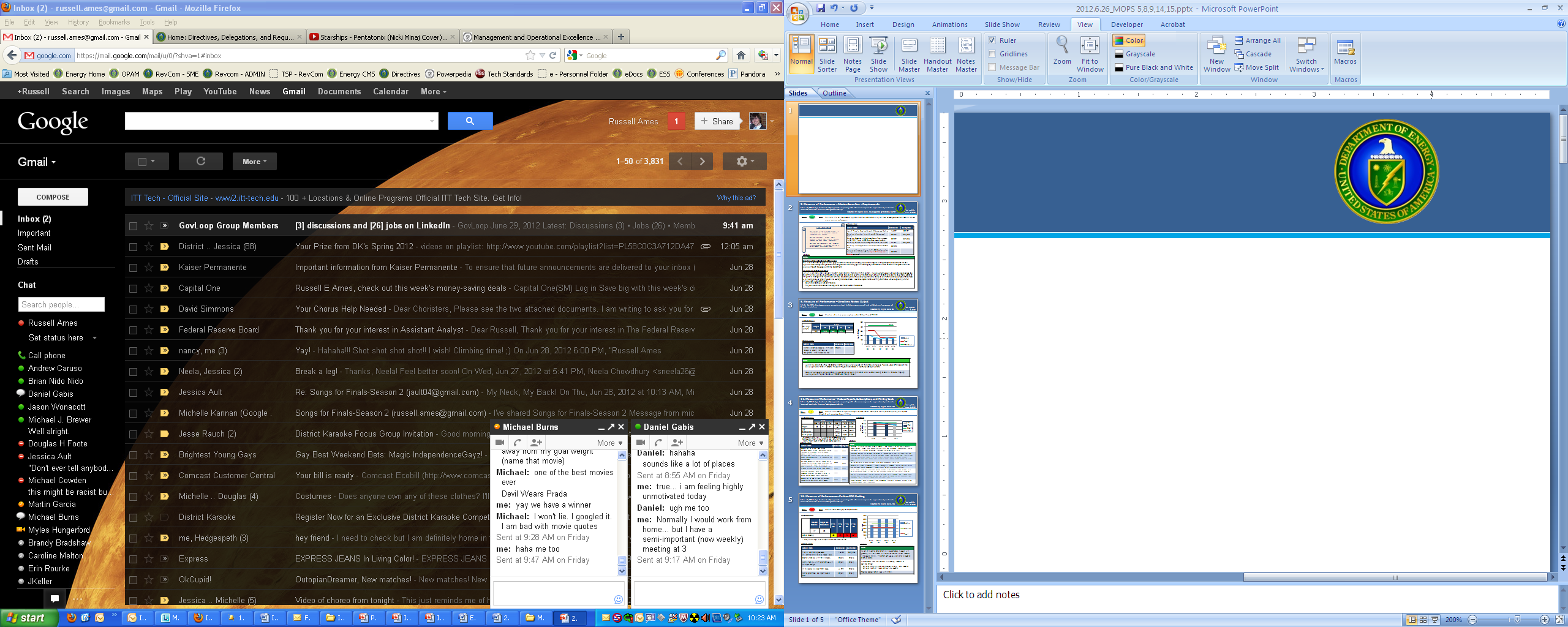 SBP Online Portal - Login Screen
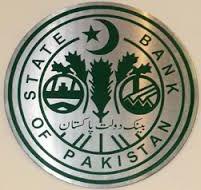 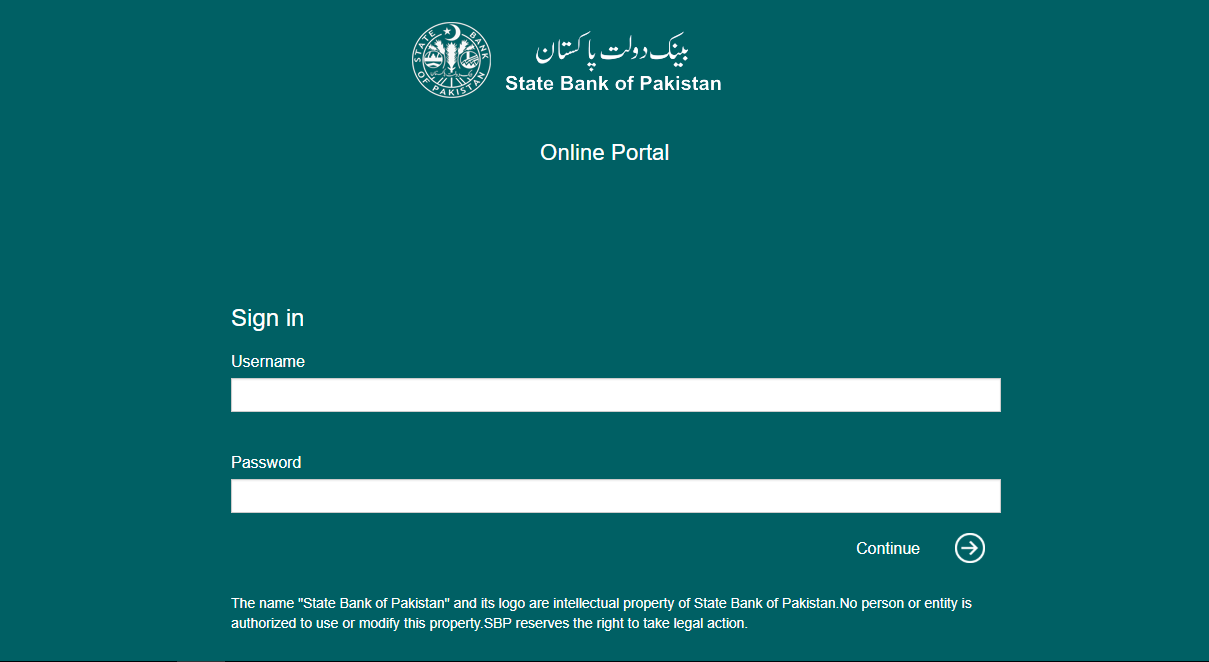 Back
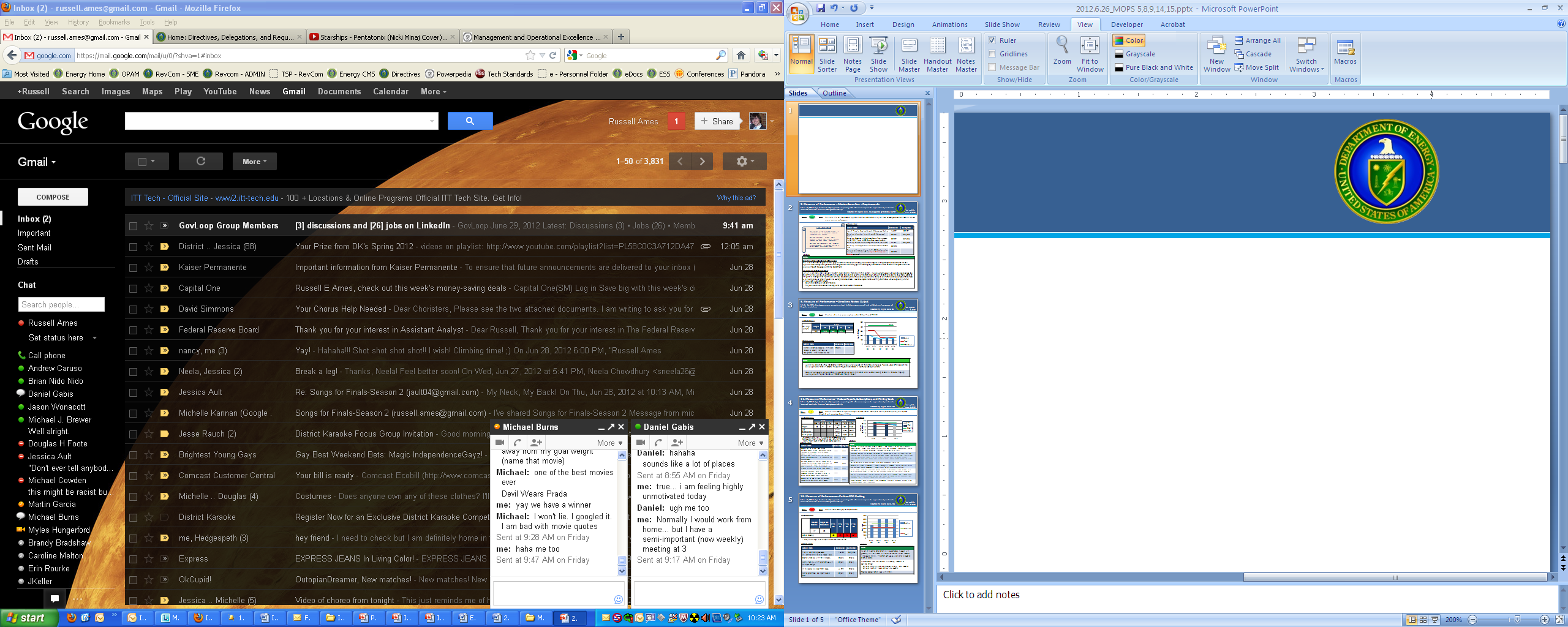 SBP Online Portal - Main Dashboard
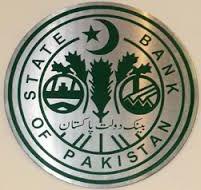 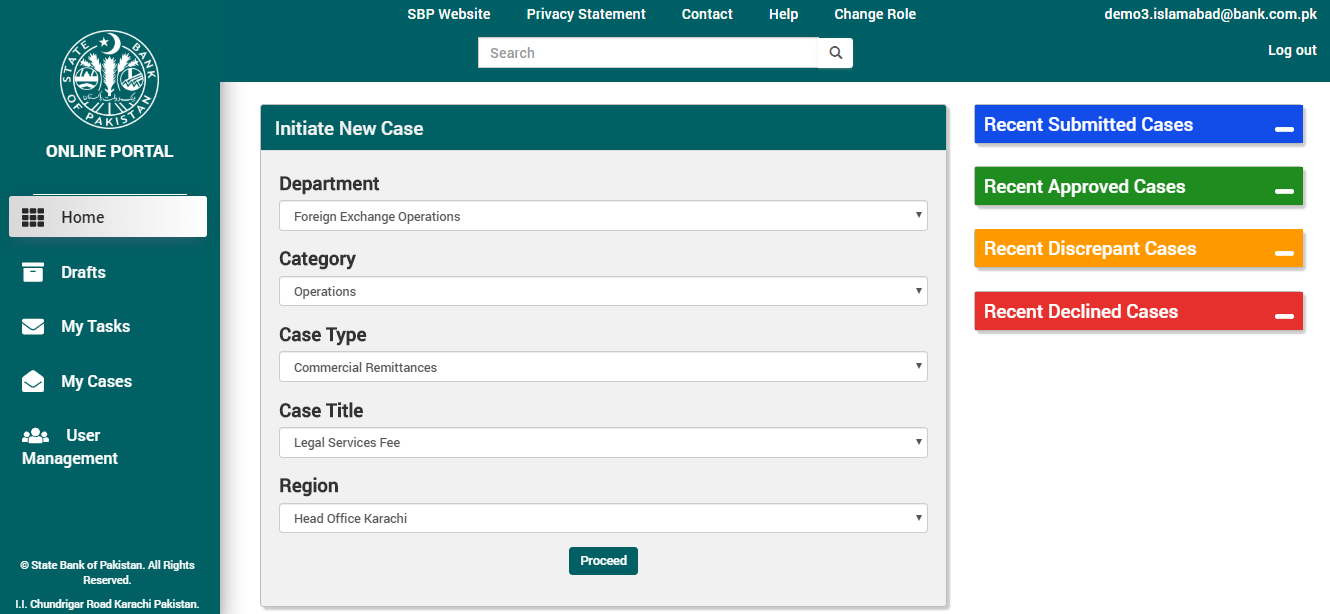 Back
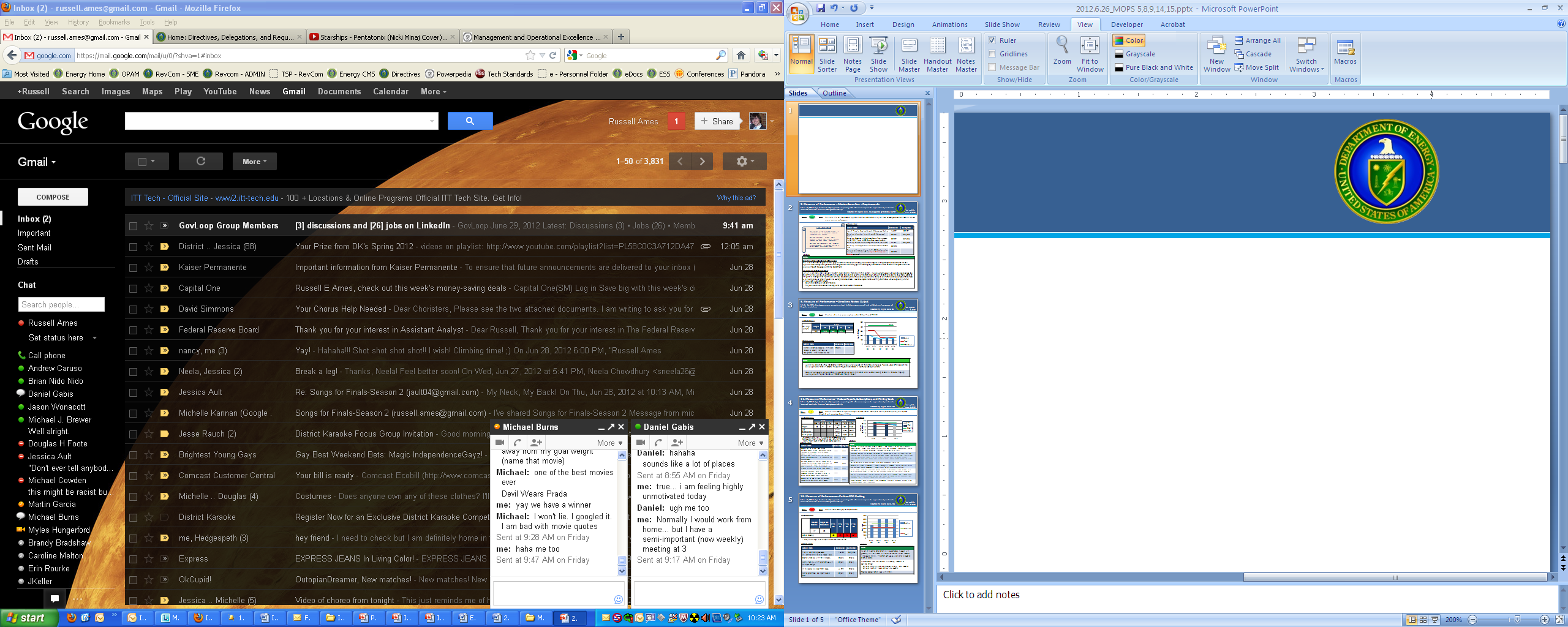 SBP Online Portal - Case Form
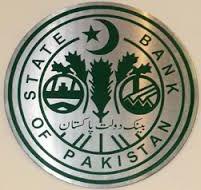 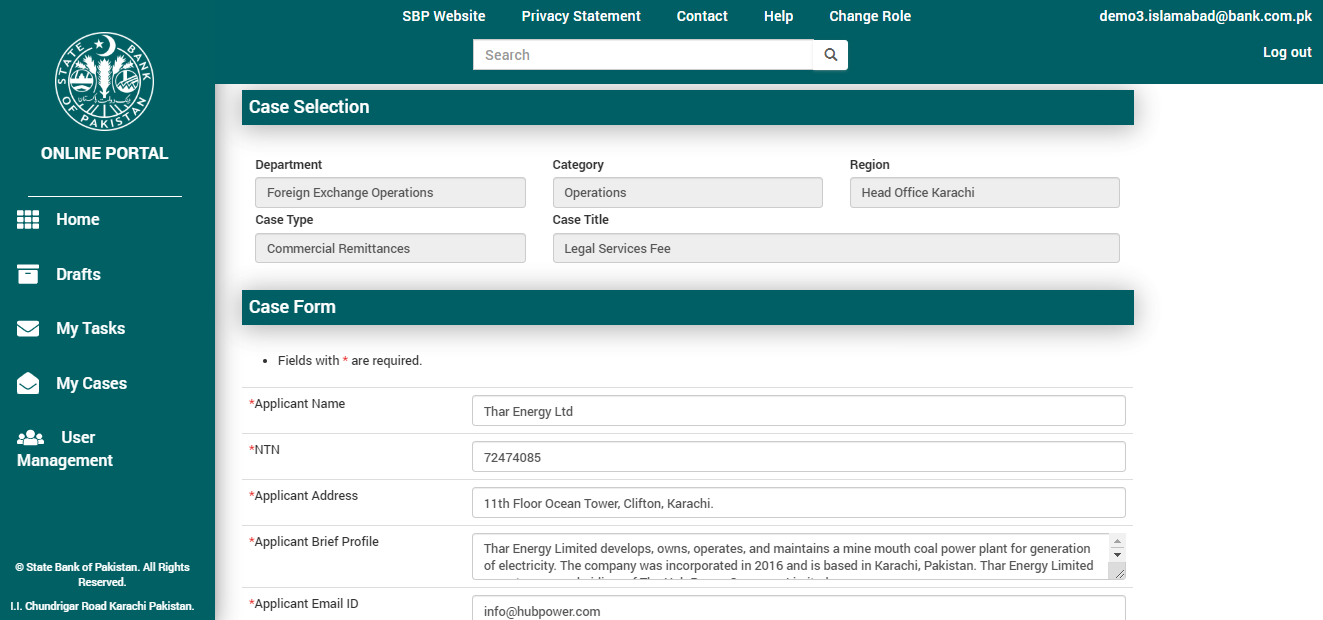 Back
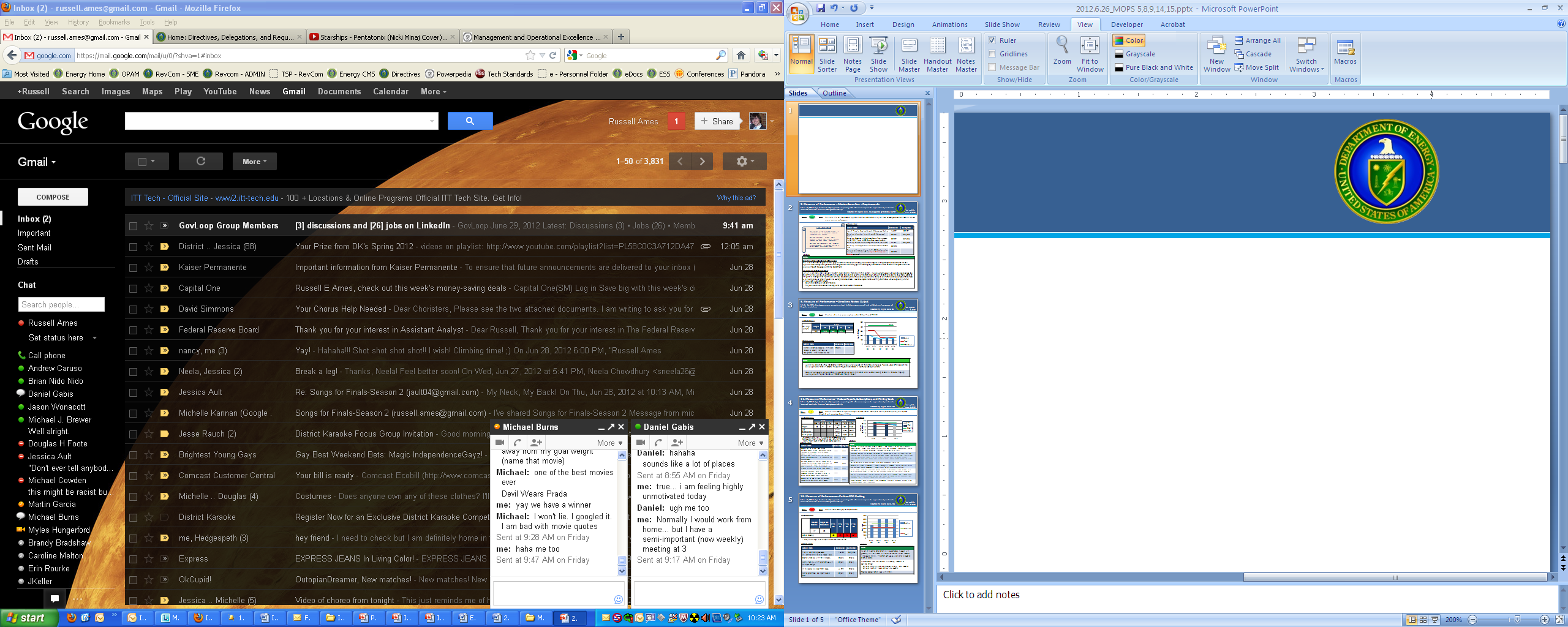 SBP Online Portal – Supporting Documents
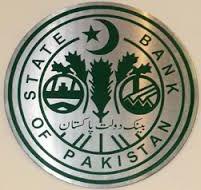 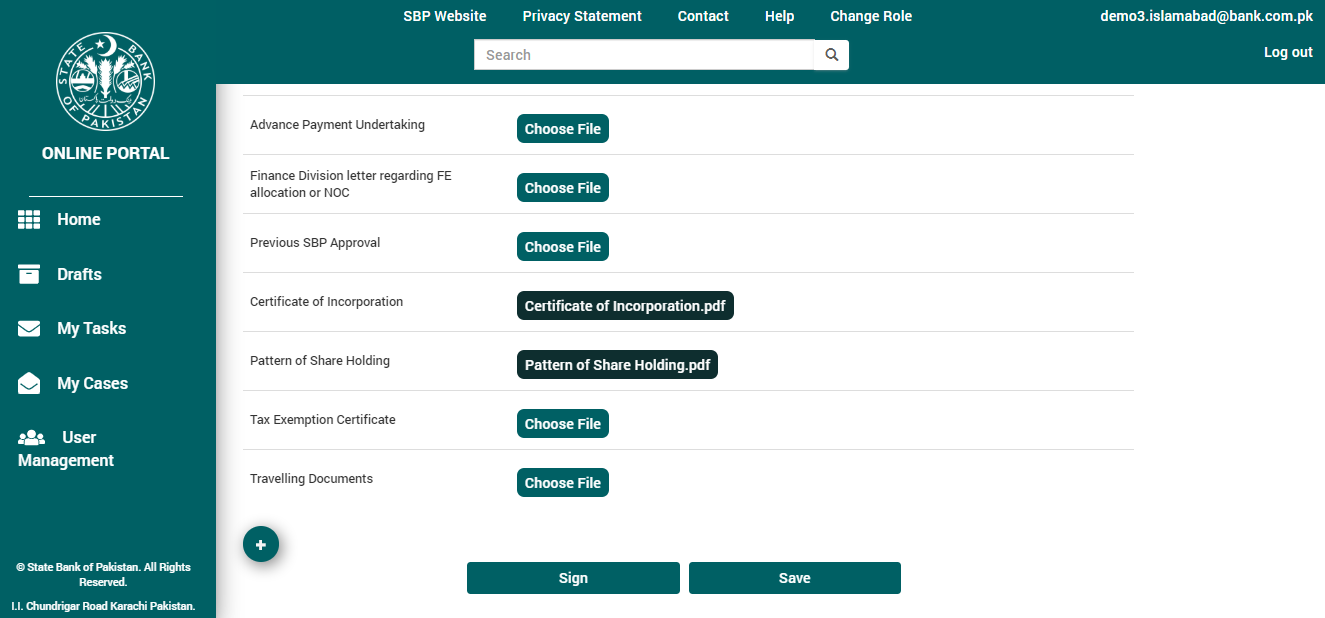 Back
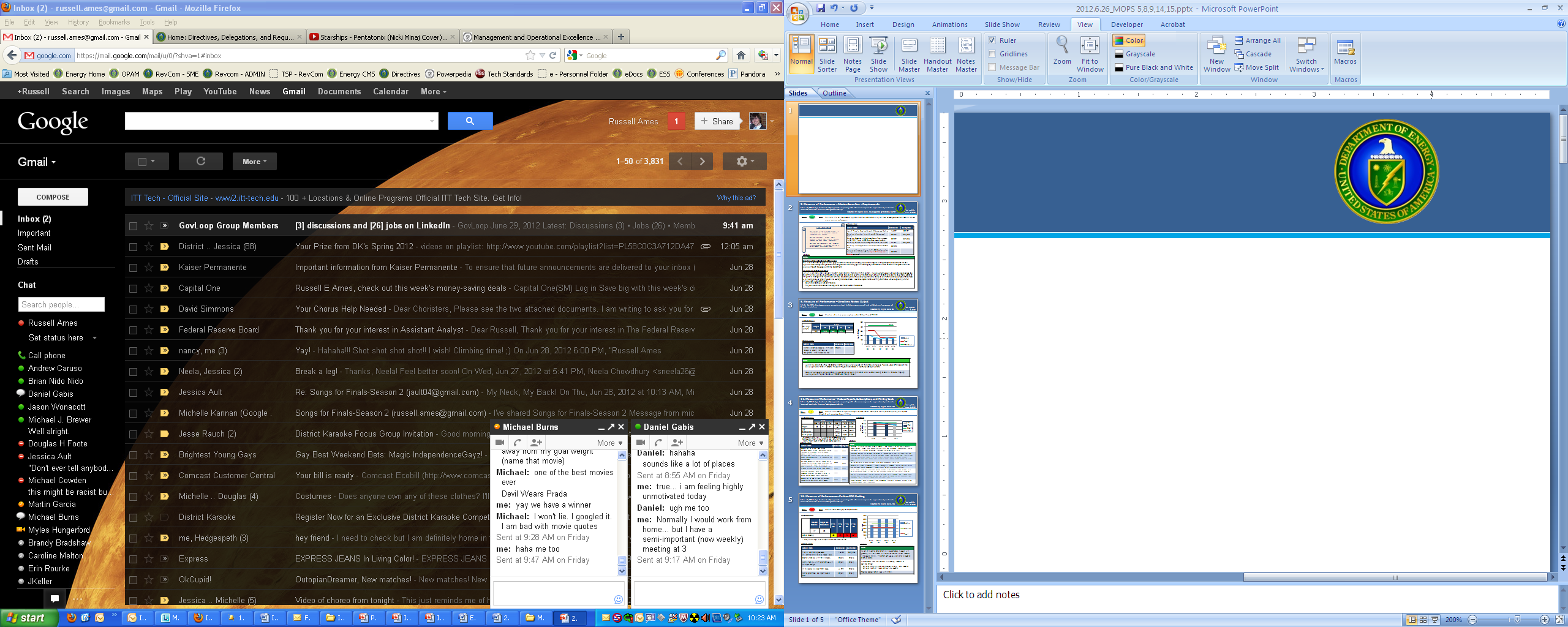 SBP Online Portal - Case Submission
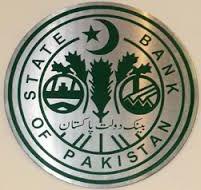 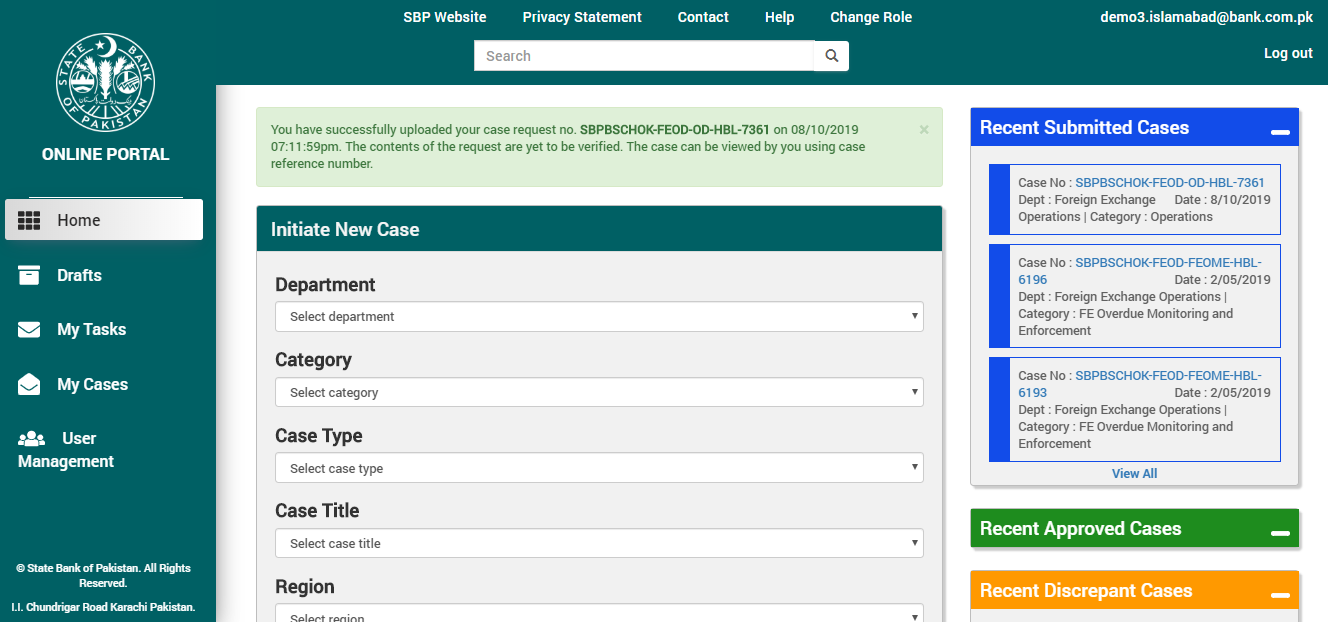 Back
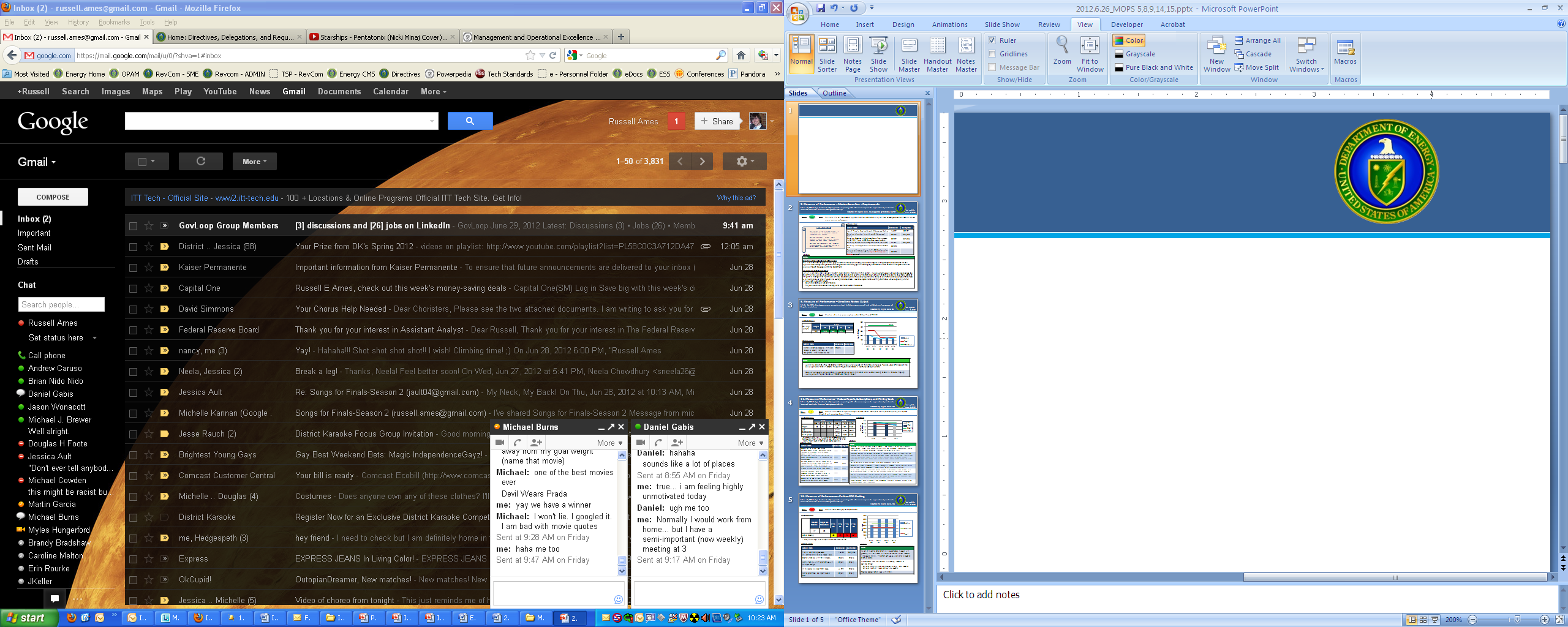 SBP Online Portal – Email to Bank
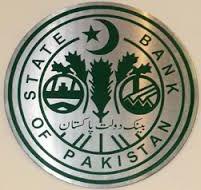 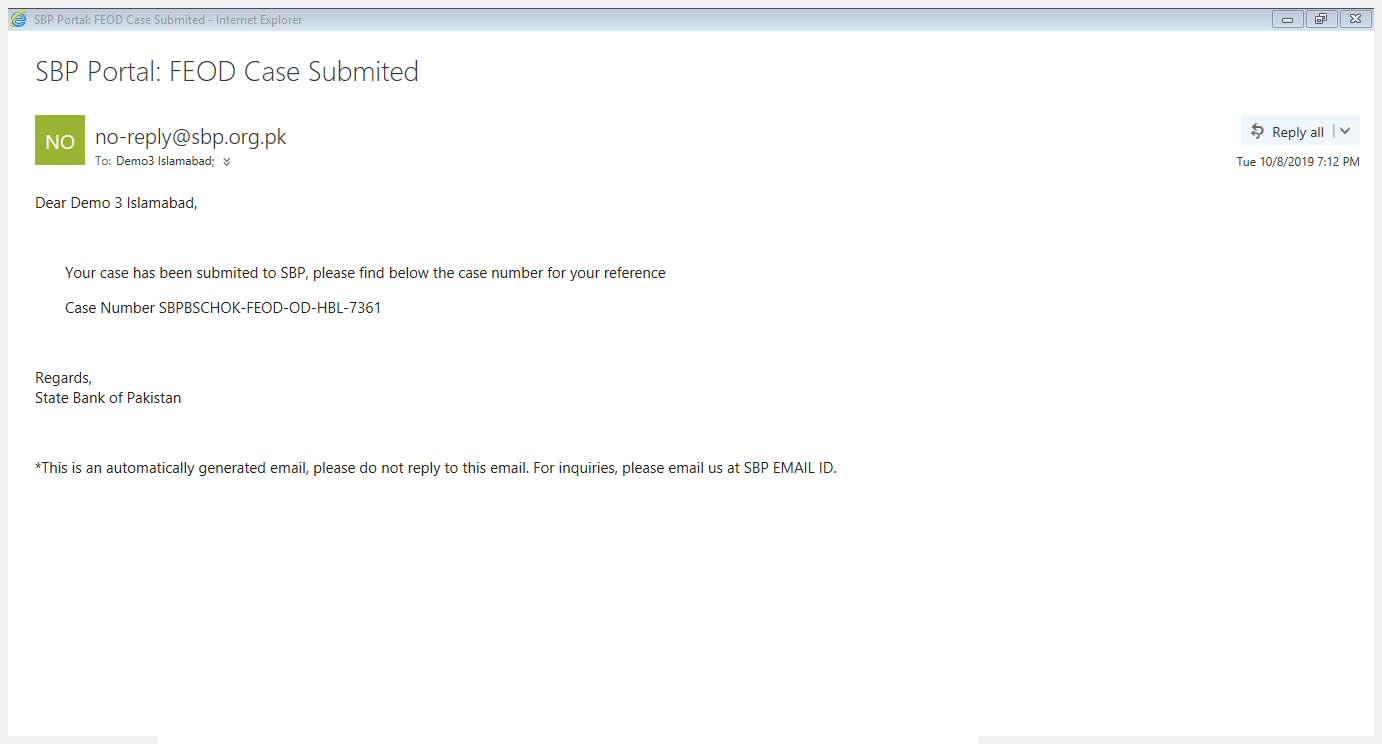 Back
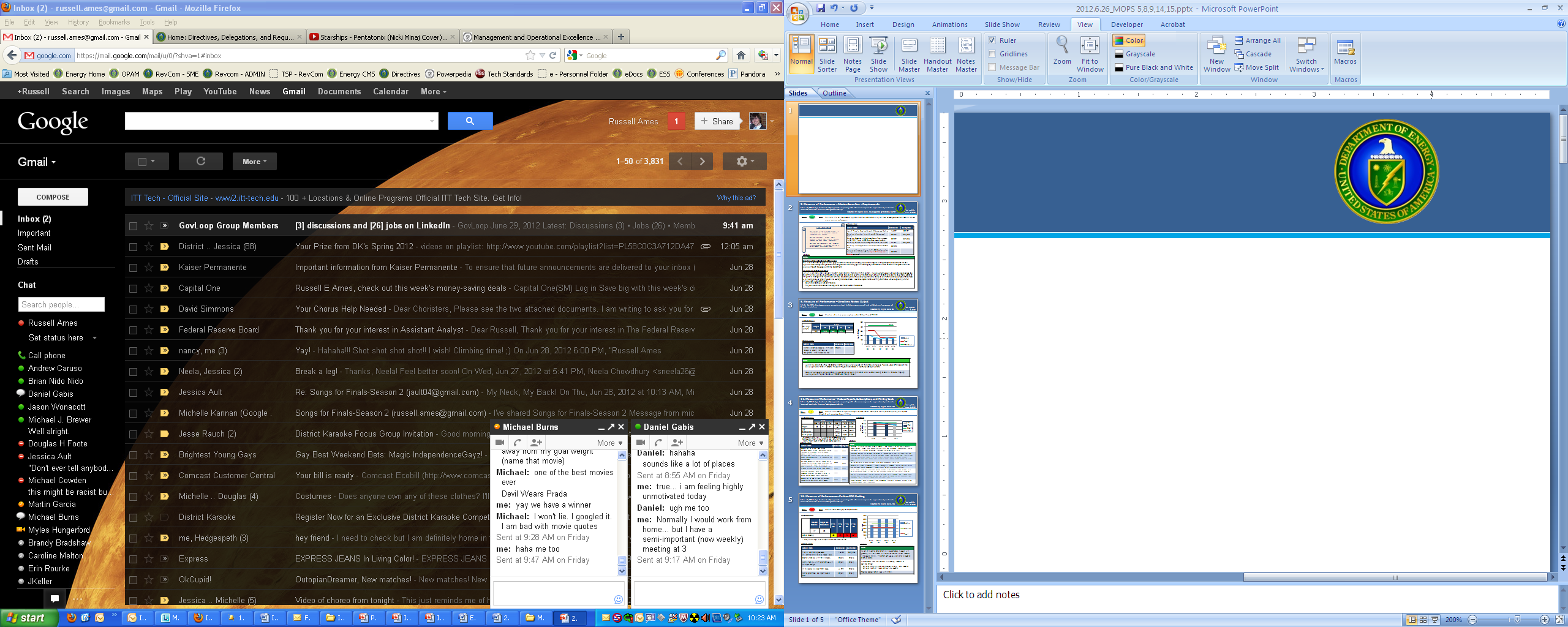 SBP Online Portal – Email to Client
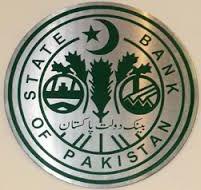 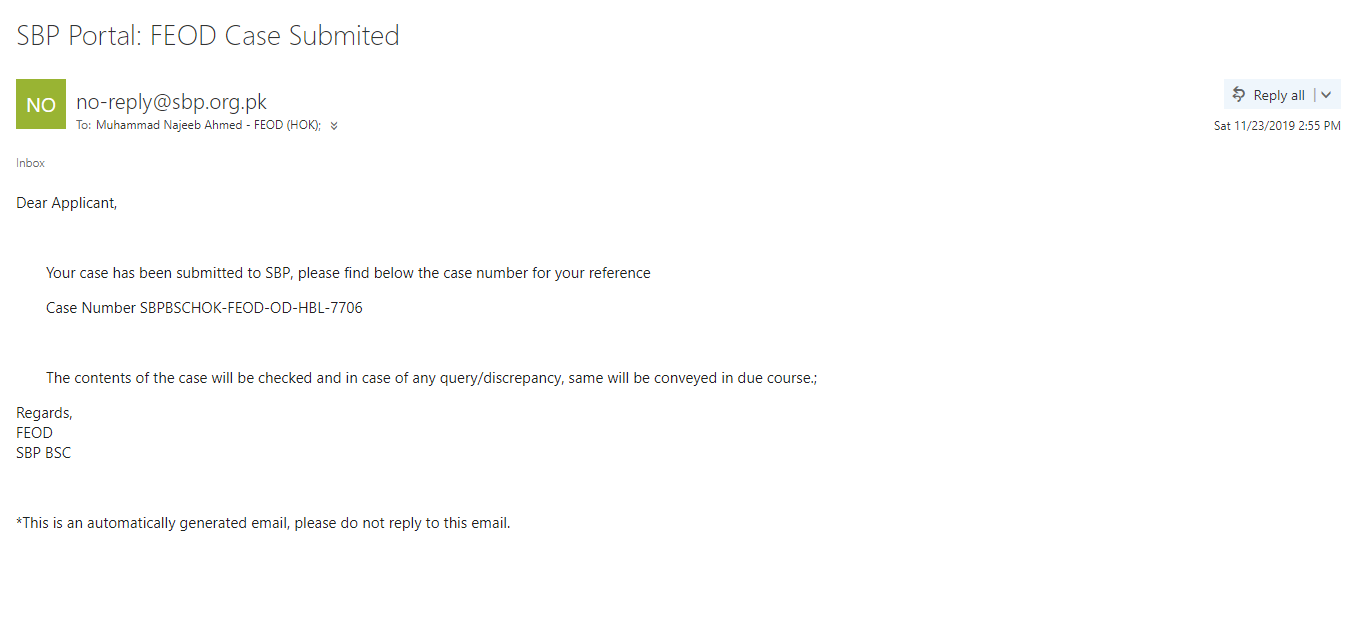 Back
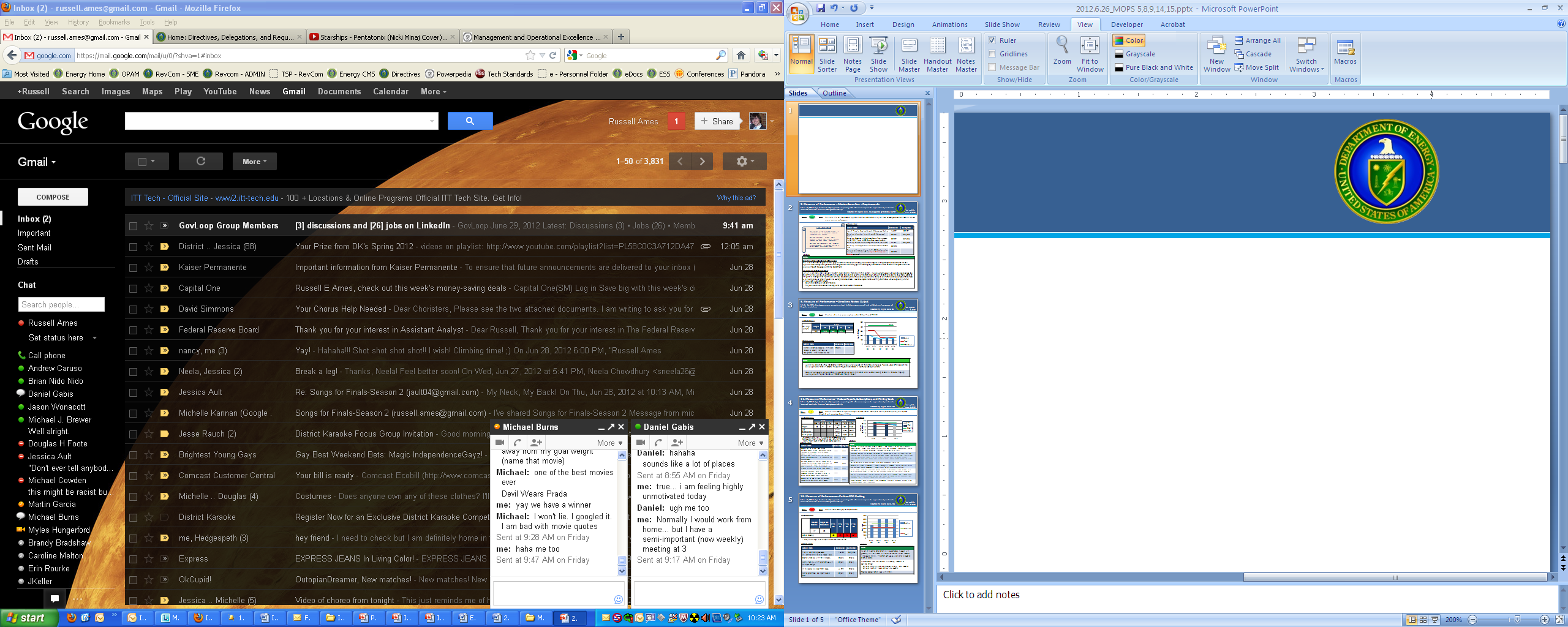 SBP Online Portal – Approved Case
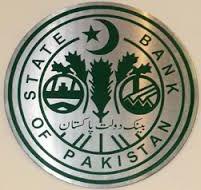 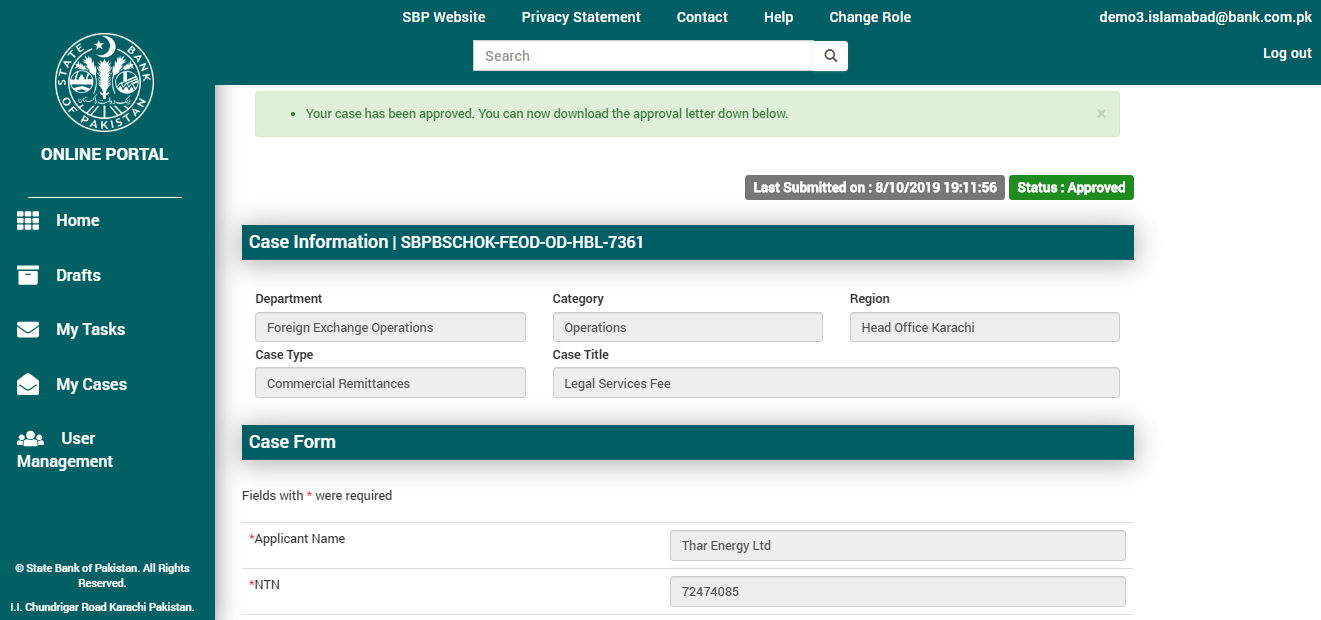 Back
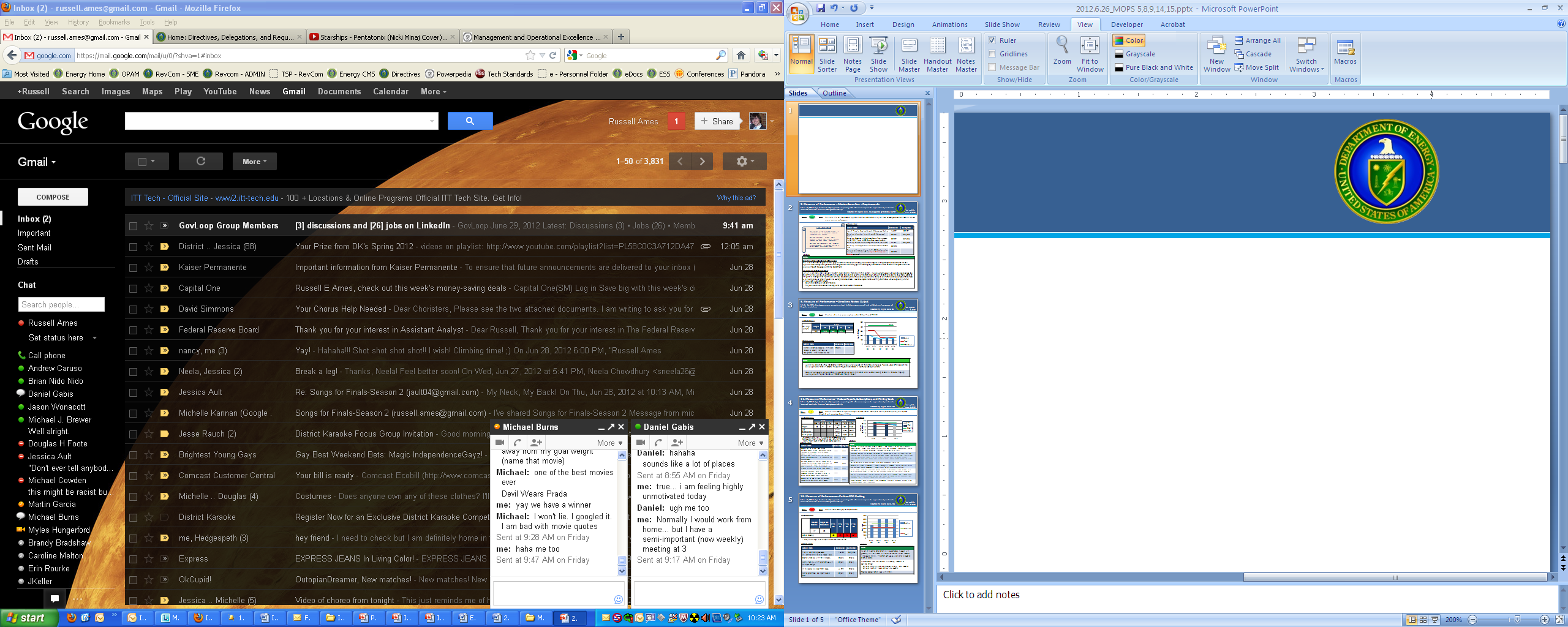 SBP Online Portal - Decision Letter
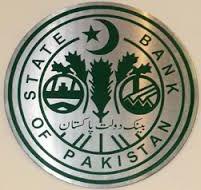 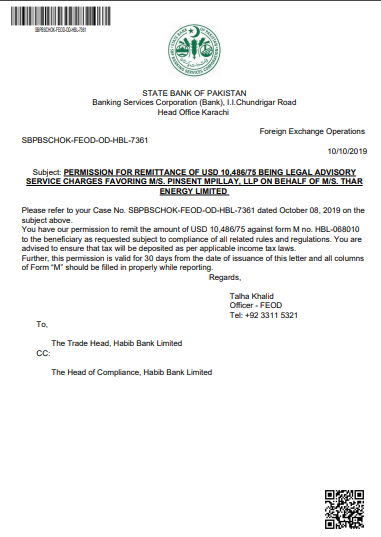 Back
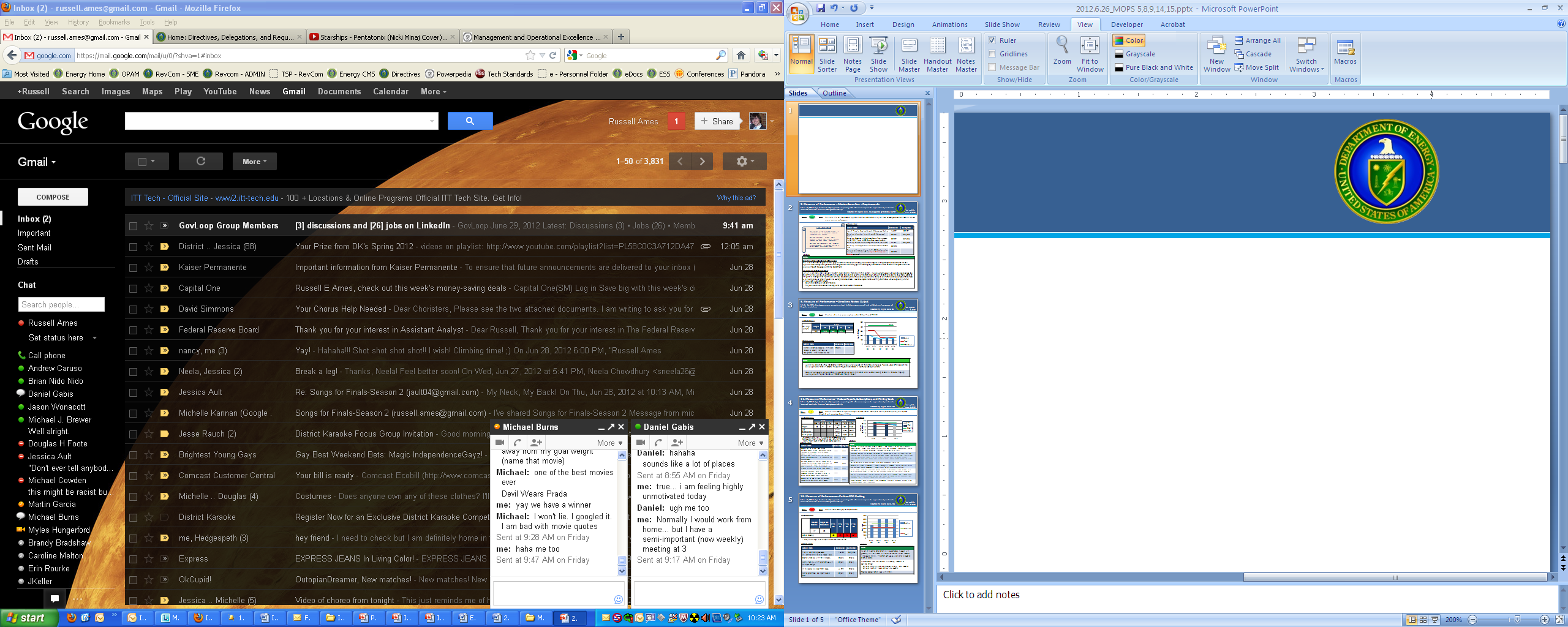 SBP Online Portal – Email to Bank
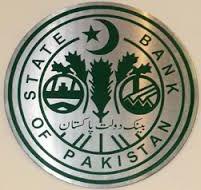 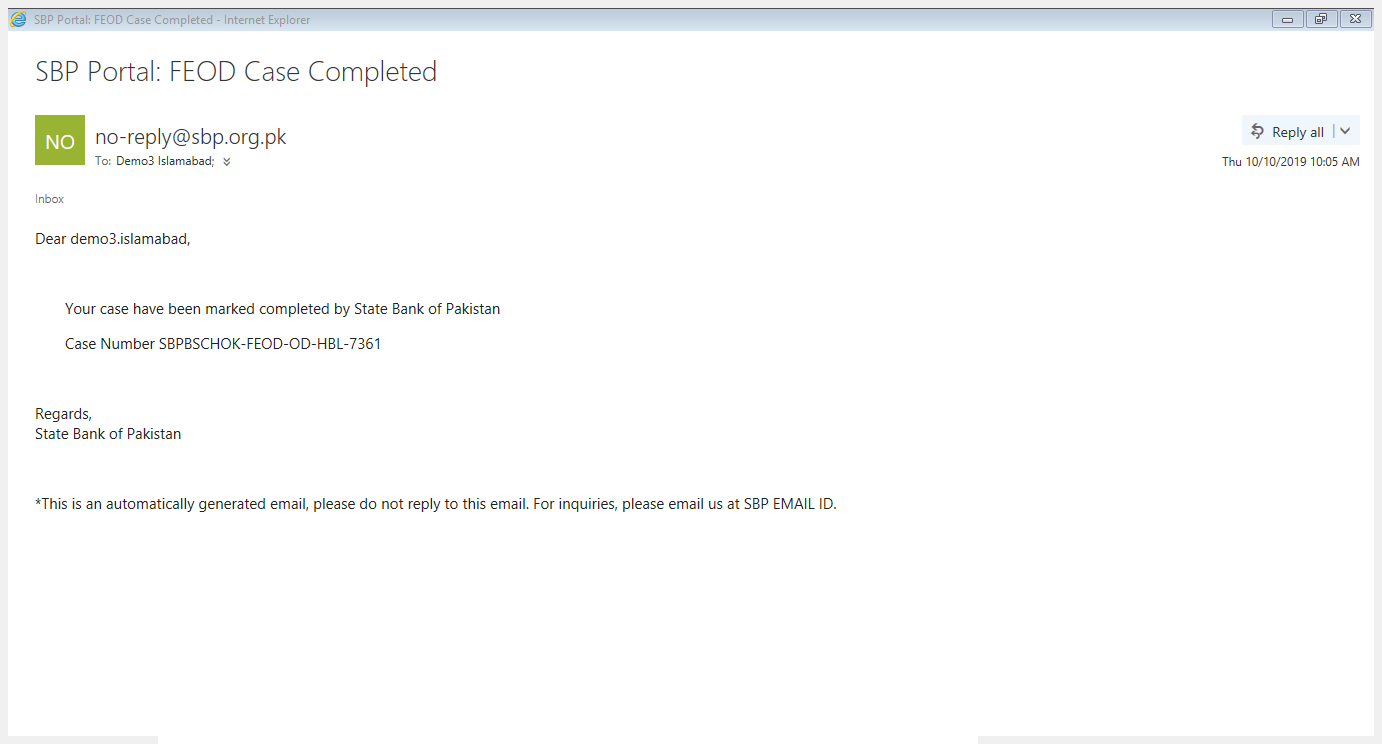 Back
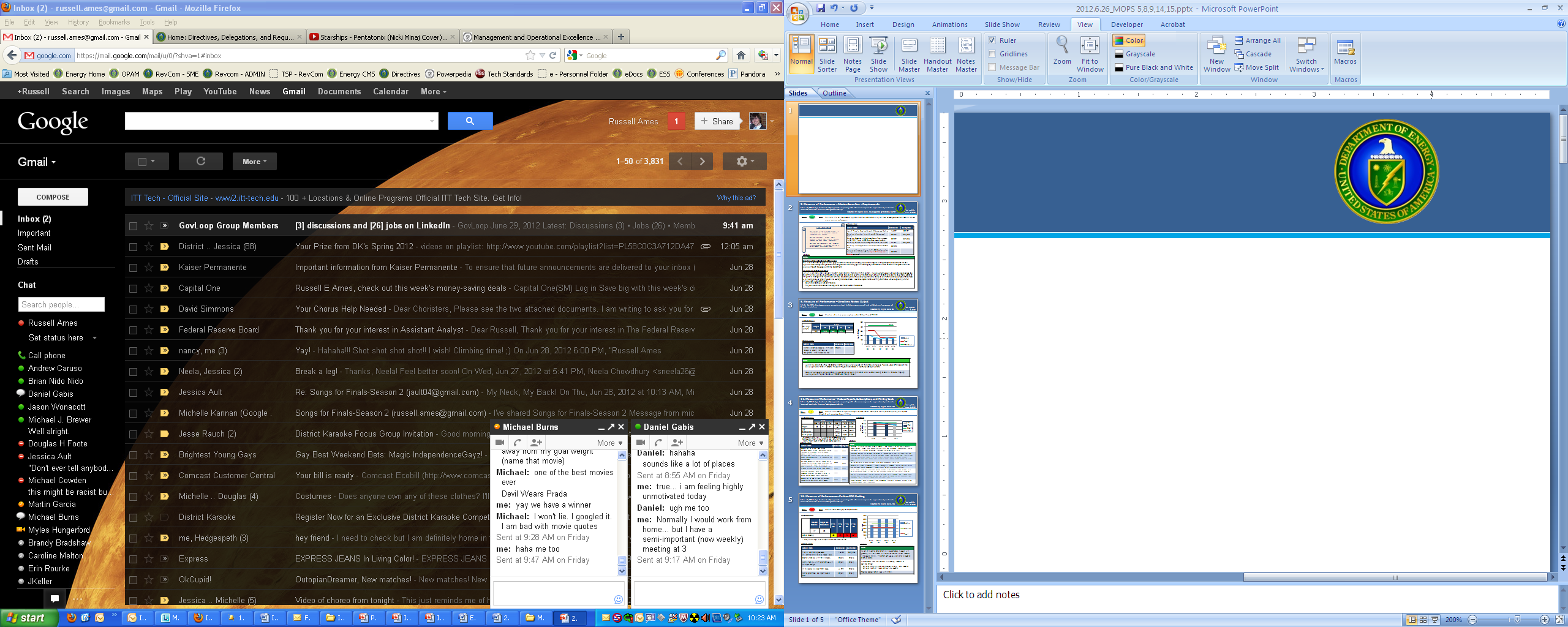 SBP Online Portal – Email to Client
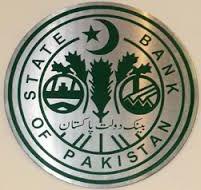 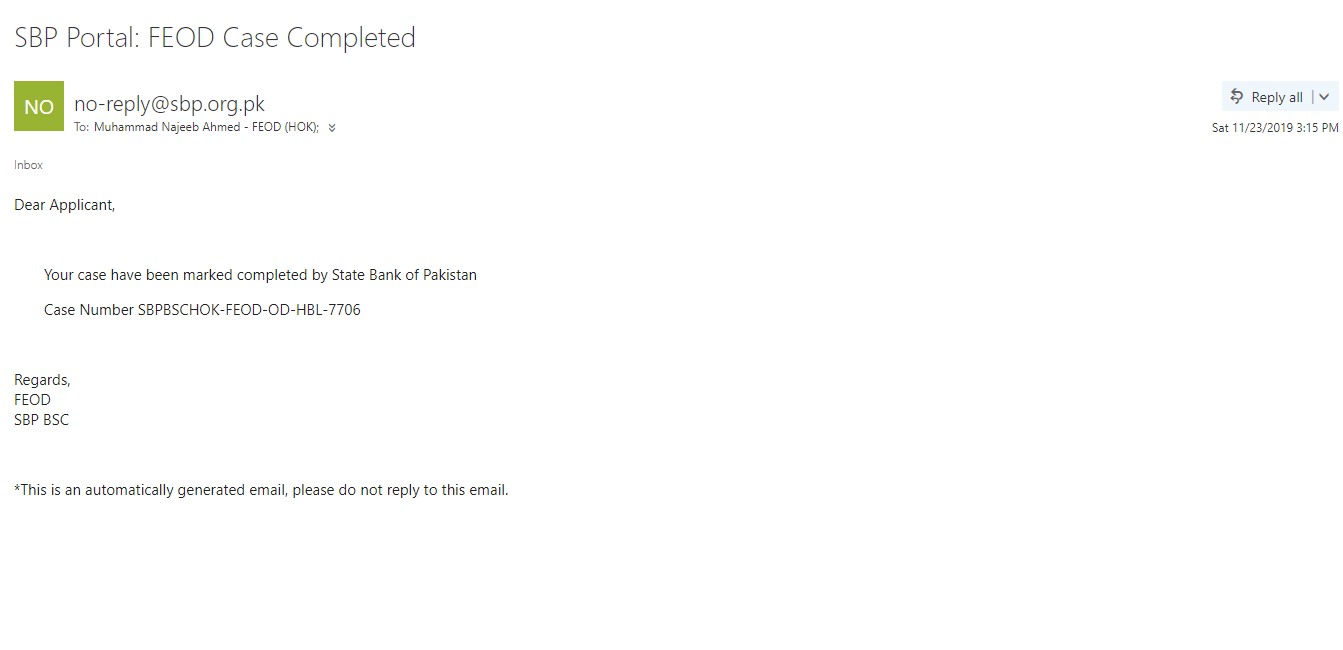 Back
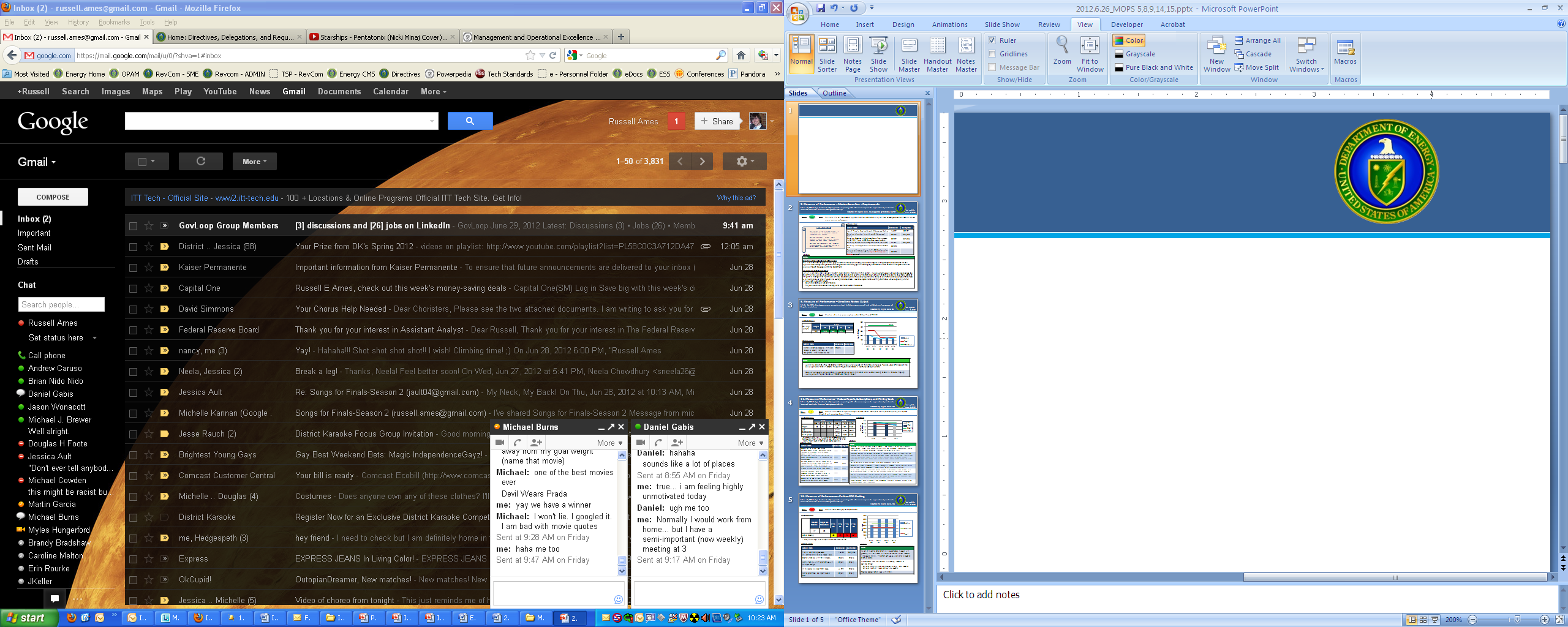 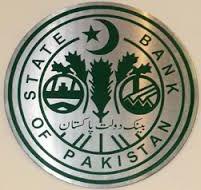 Back to Main Presentation